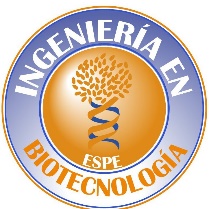 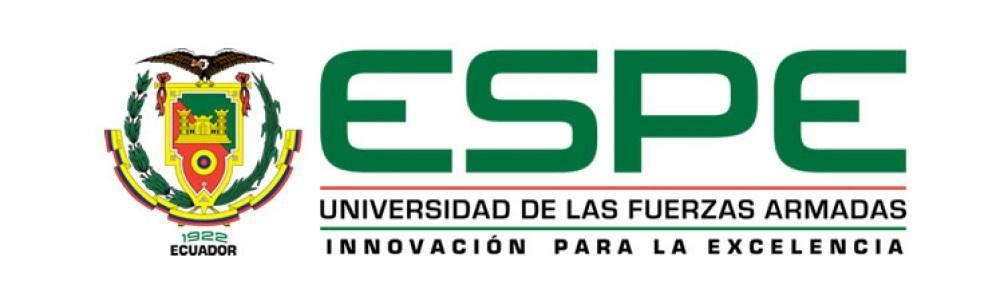 UNIVERSIDAD DE LAS FUERZAS ARMADAS – ESPE

DEPARTAMENTO DE CIENCIAS DE LA VIDA Y DE LA AGRICULTURA
CARRERA DE INGENIERÍA EN BIOTECNOLOGÍA
	                           
“Implementación de un modelo para predecir la resistencia a carbapenémicos en Klebsiella pneumoniae mediante un algoritmo de Machine Learning”
Elaborado por:
Michelle Marcela Paredes Escobar
Director del Proyecto:
Dr. Marcelo Rodrigo Grijalva Silva M.D., PhD.
Sangolquí - 2021
CONTENIDO
INTRODUCCIÓN
OBJETIVOS
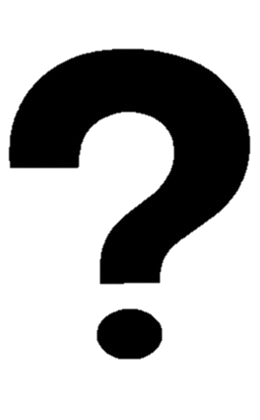 Hipótesis
METODOLOGÍA
Resultados Y discusión
Conclusiones y recomendaciones
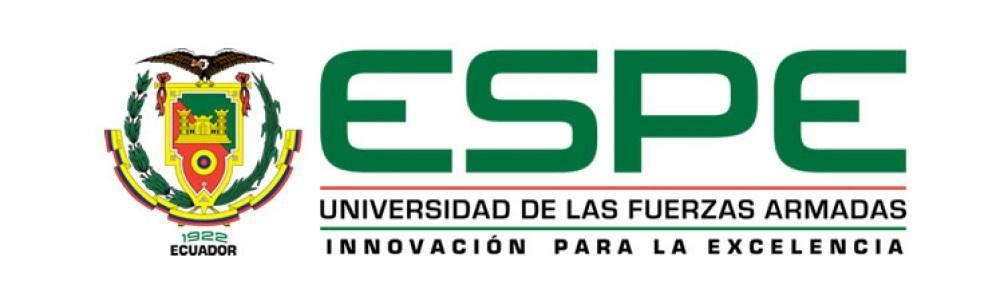 CONTENIDO
INTRODUCCIÓN
OBJETIVOS
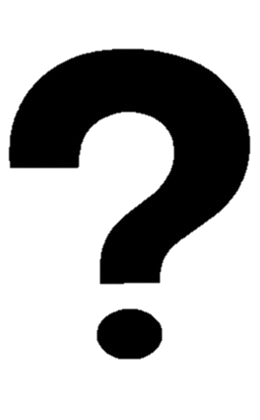 Hipótesis
METODOLOGÍA
Resultados Y discusión
Conclusiones y recomendaciones
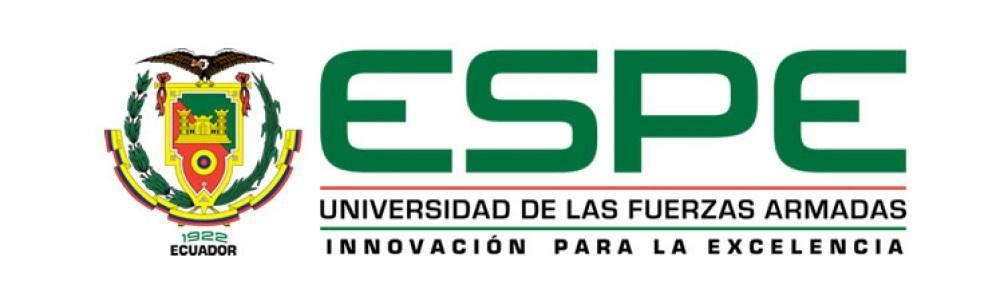 INTRODUCCIÓN
Klebsiella pneumoniae
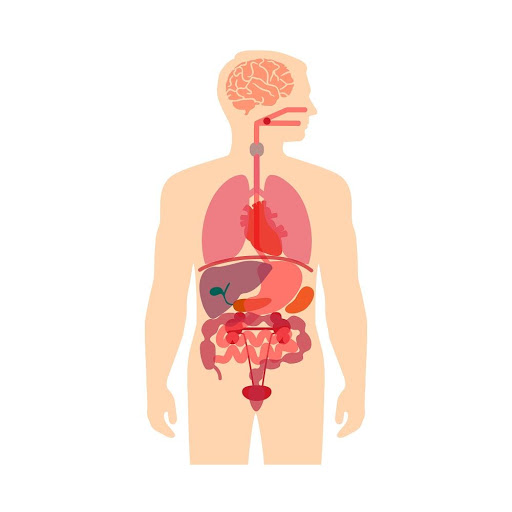 Pacientes de riesgo: 
neonatos, tercera edad, personas inmunodeprimidas
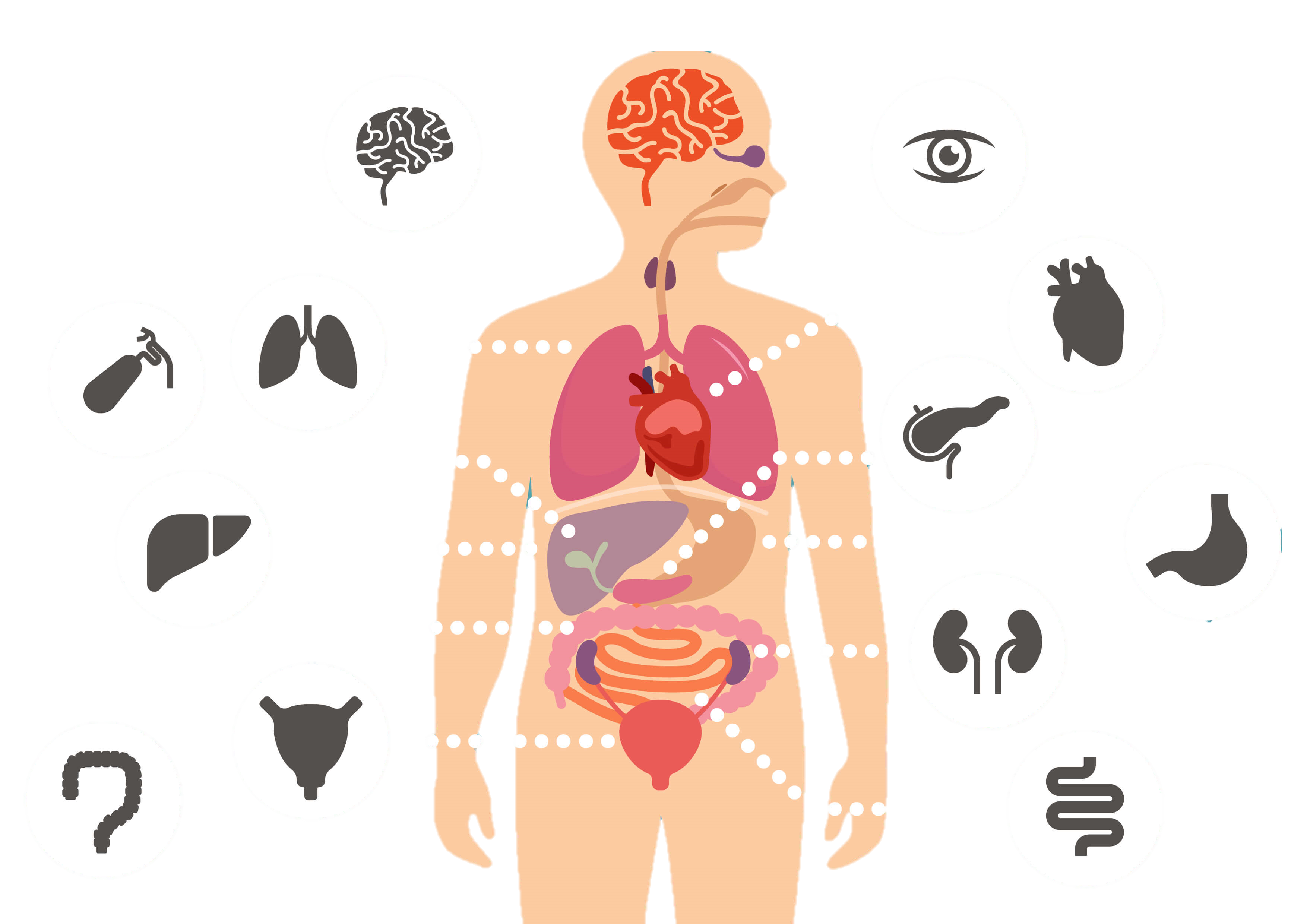 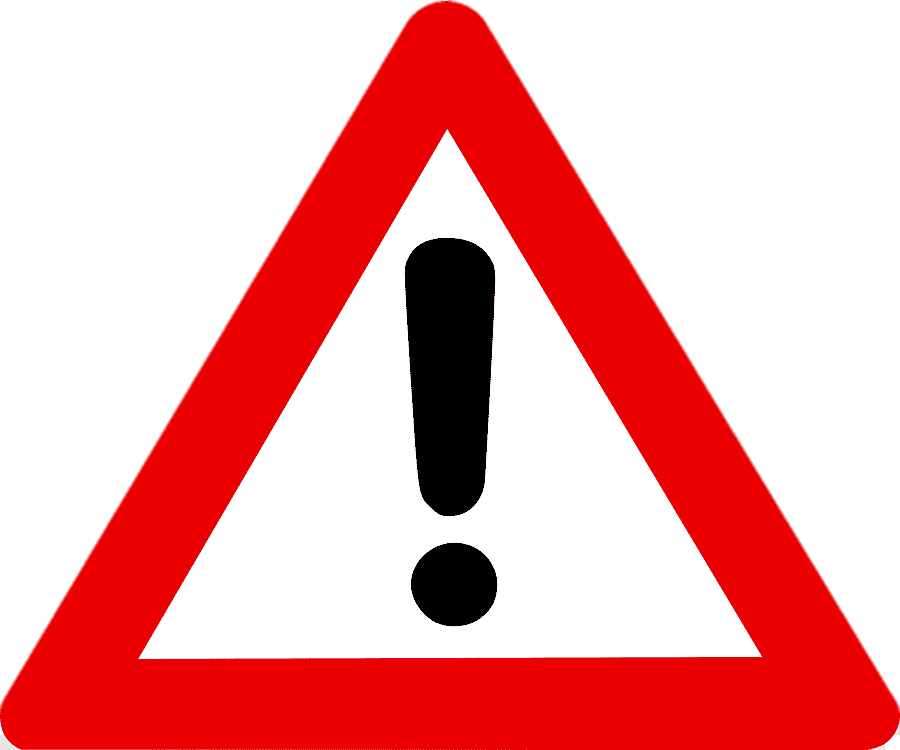 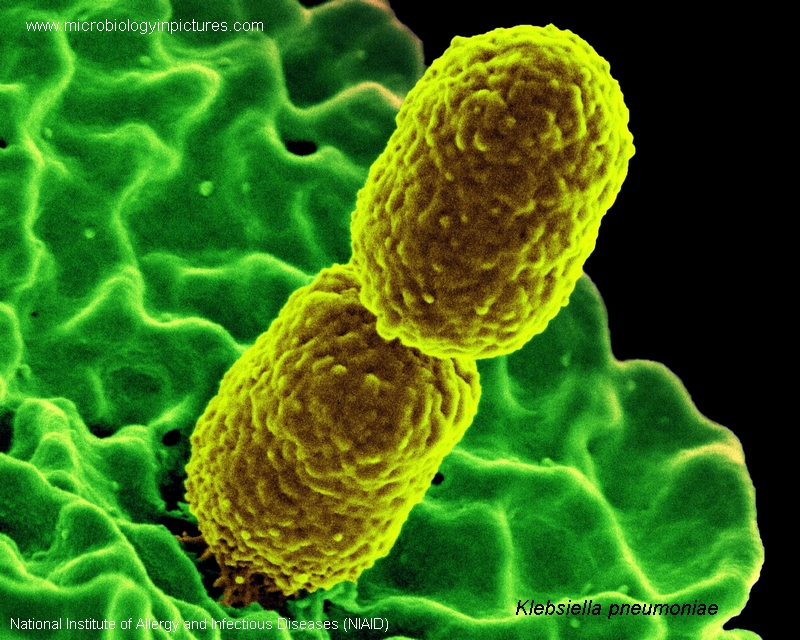 A
B
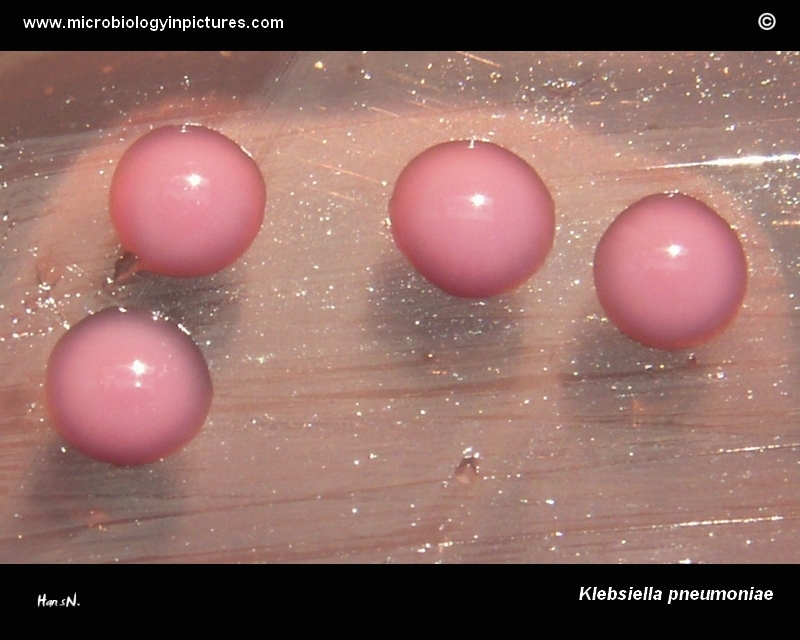 Catéter e intervenciones quirúrgicas
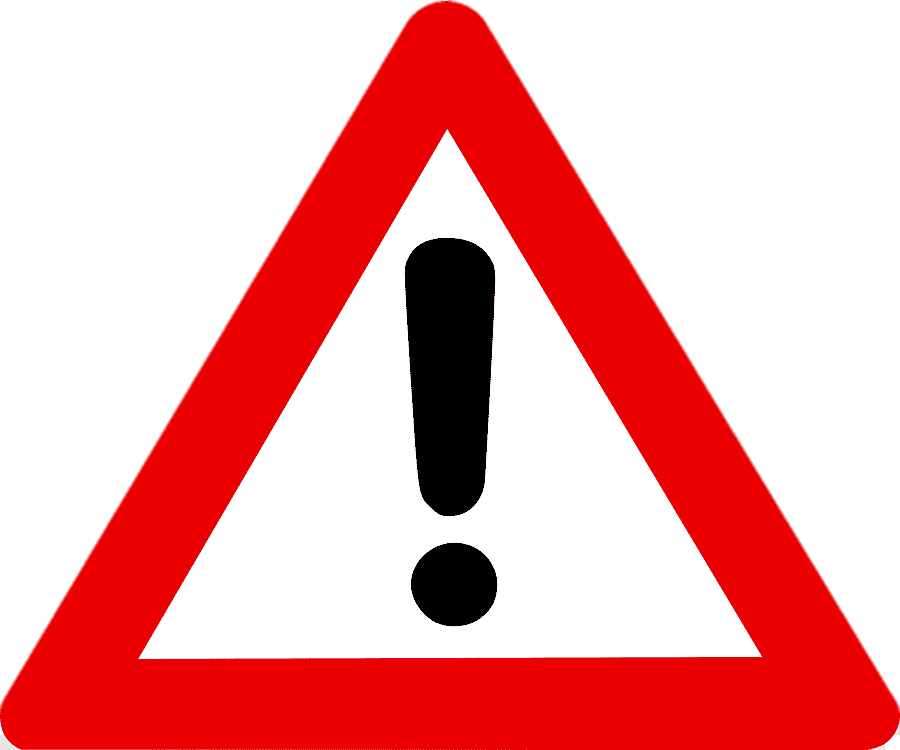 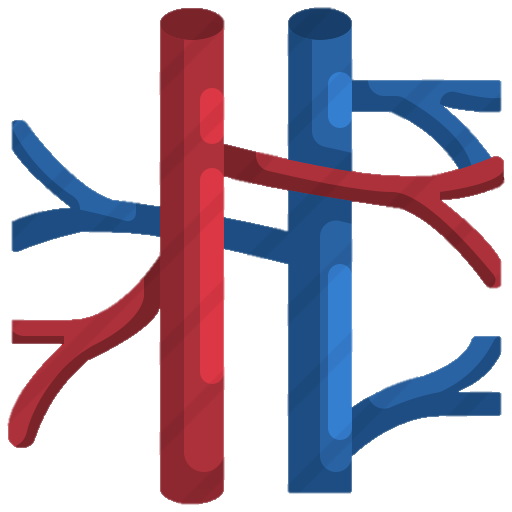 Unidades de cuidados 
intensivos
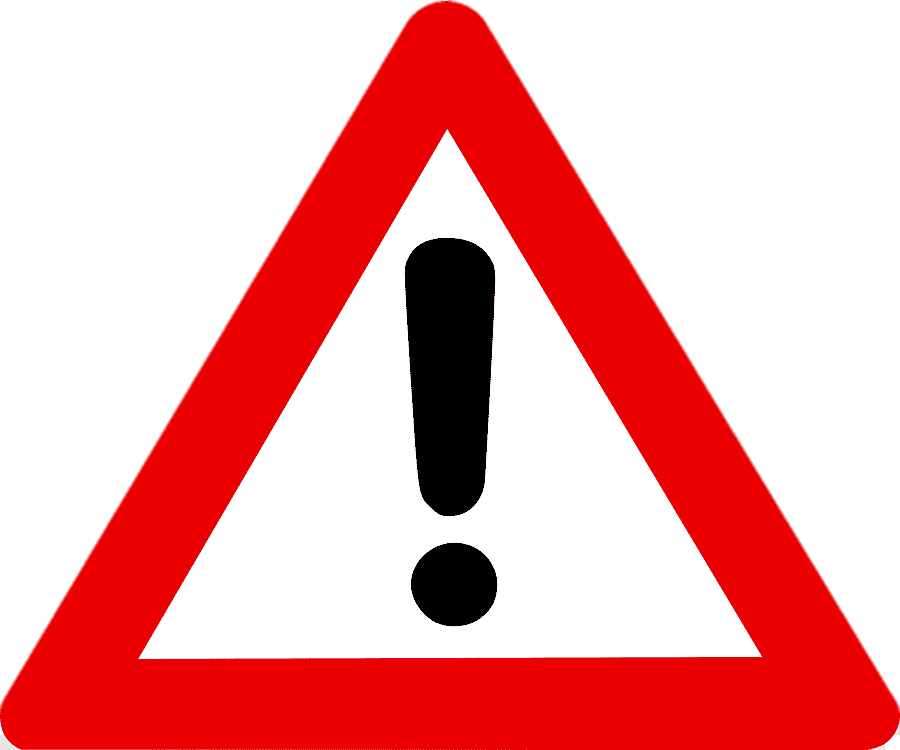 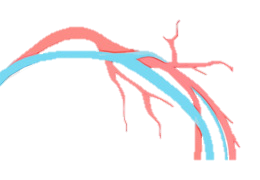 Figura 1. K. pneumoniae. A) Microscopio electrónico de barrido. B) Colonias en agar MacConkey (Microbiology in Pictures, 2019)
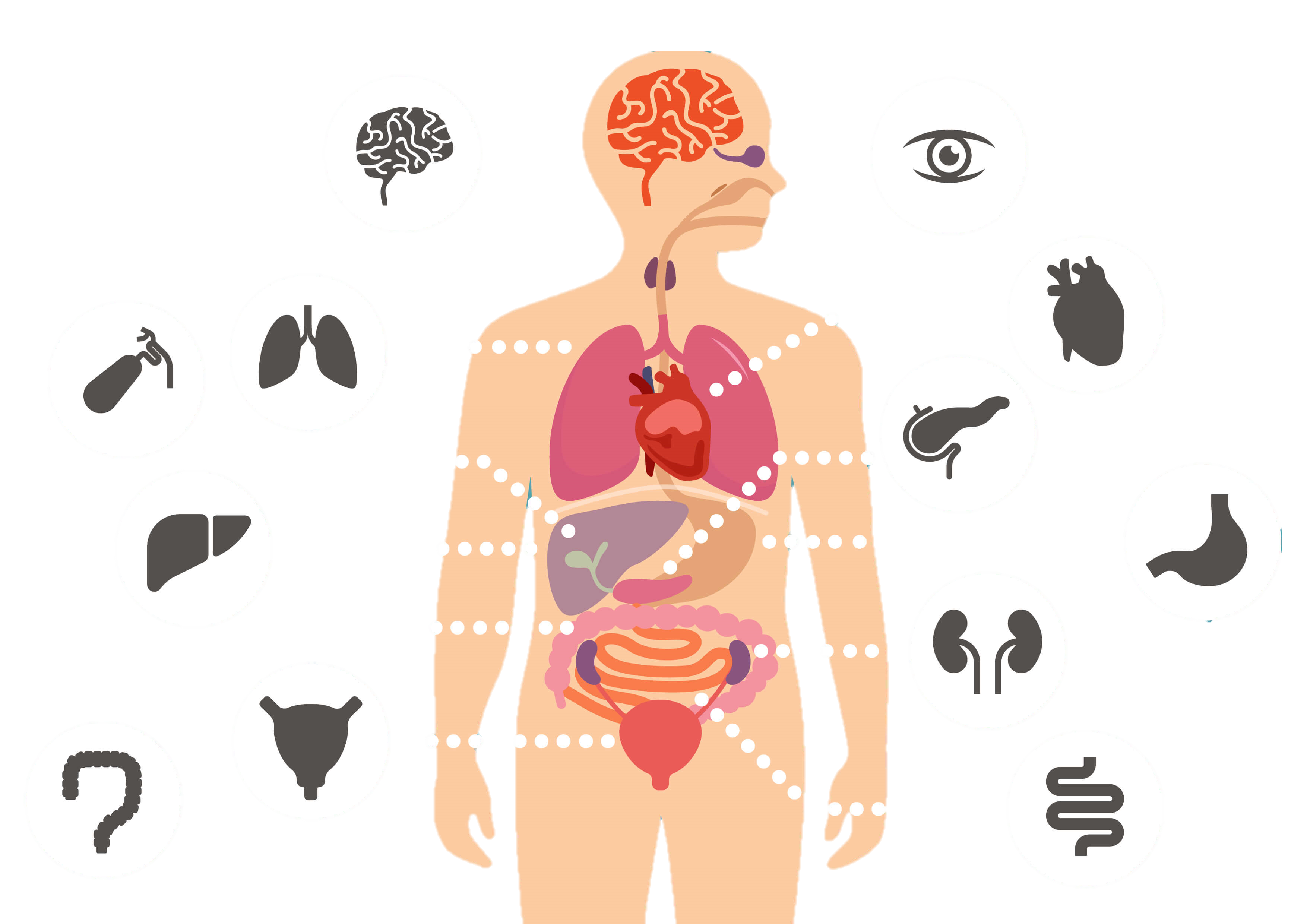 Figura 2. Infecciones provocadas por K. pneumoniae
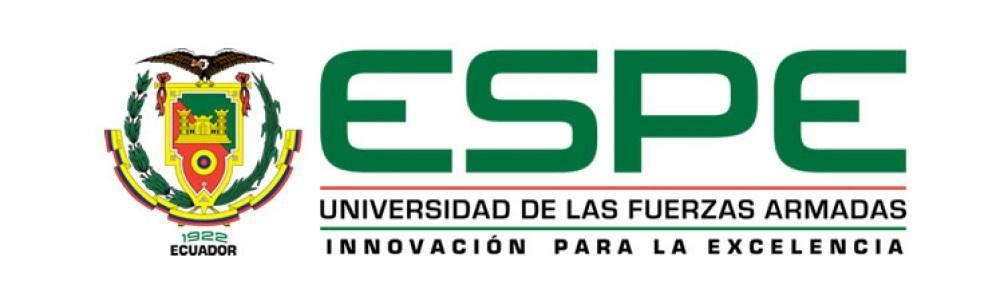 INTRODUCCIÓN
Resistencia a los antimicrobianos
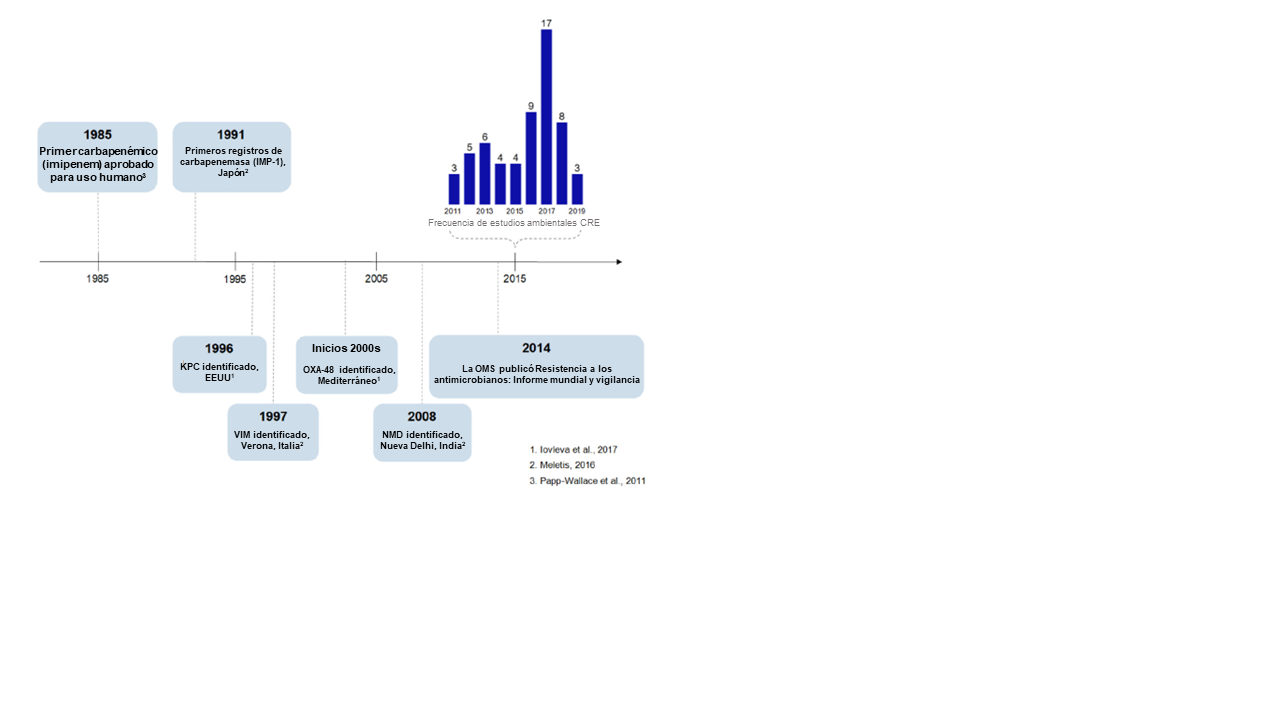 Beta lactámicos

Penicilinas
Cefalosporinas
Carbapenémicos
Monobactámicos
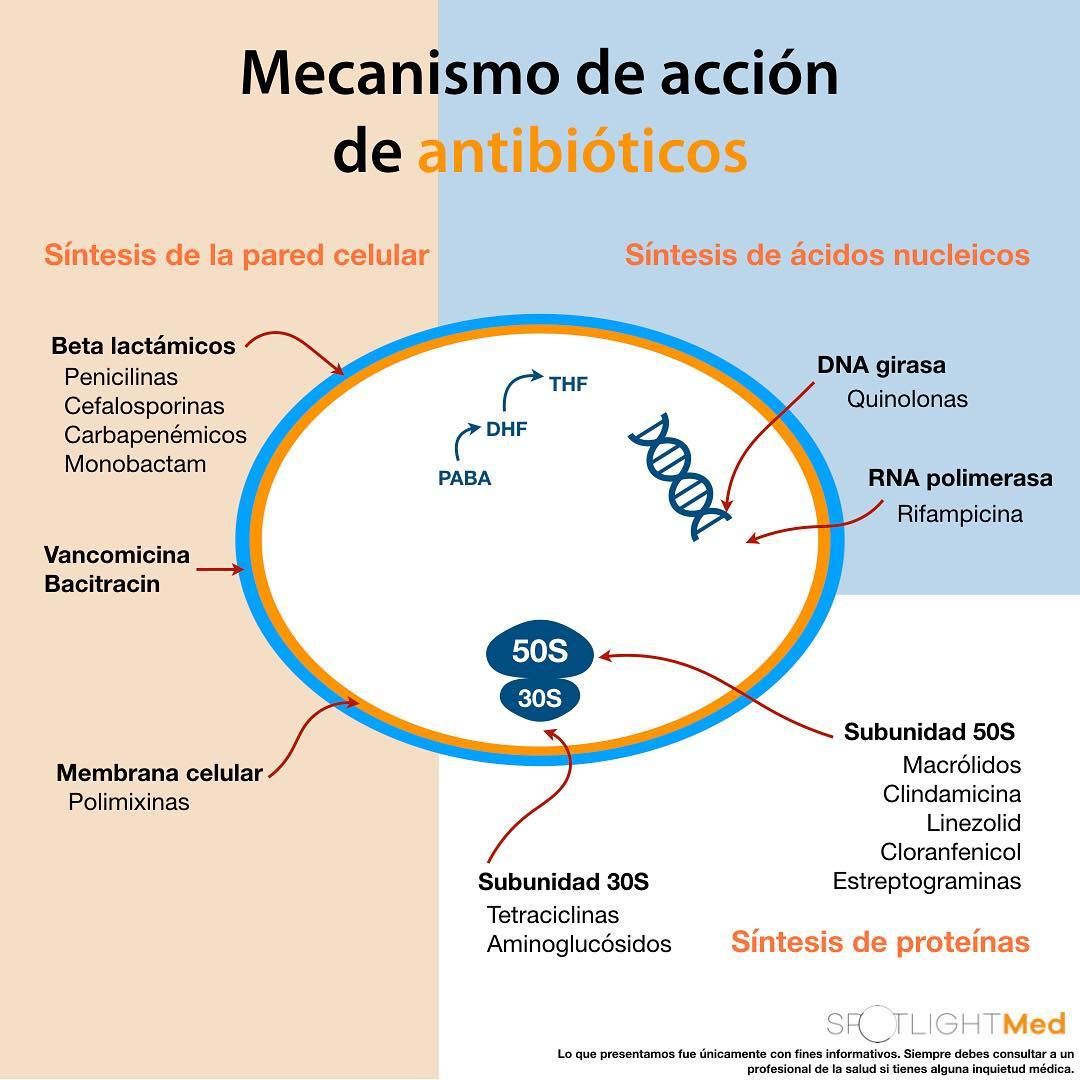 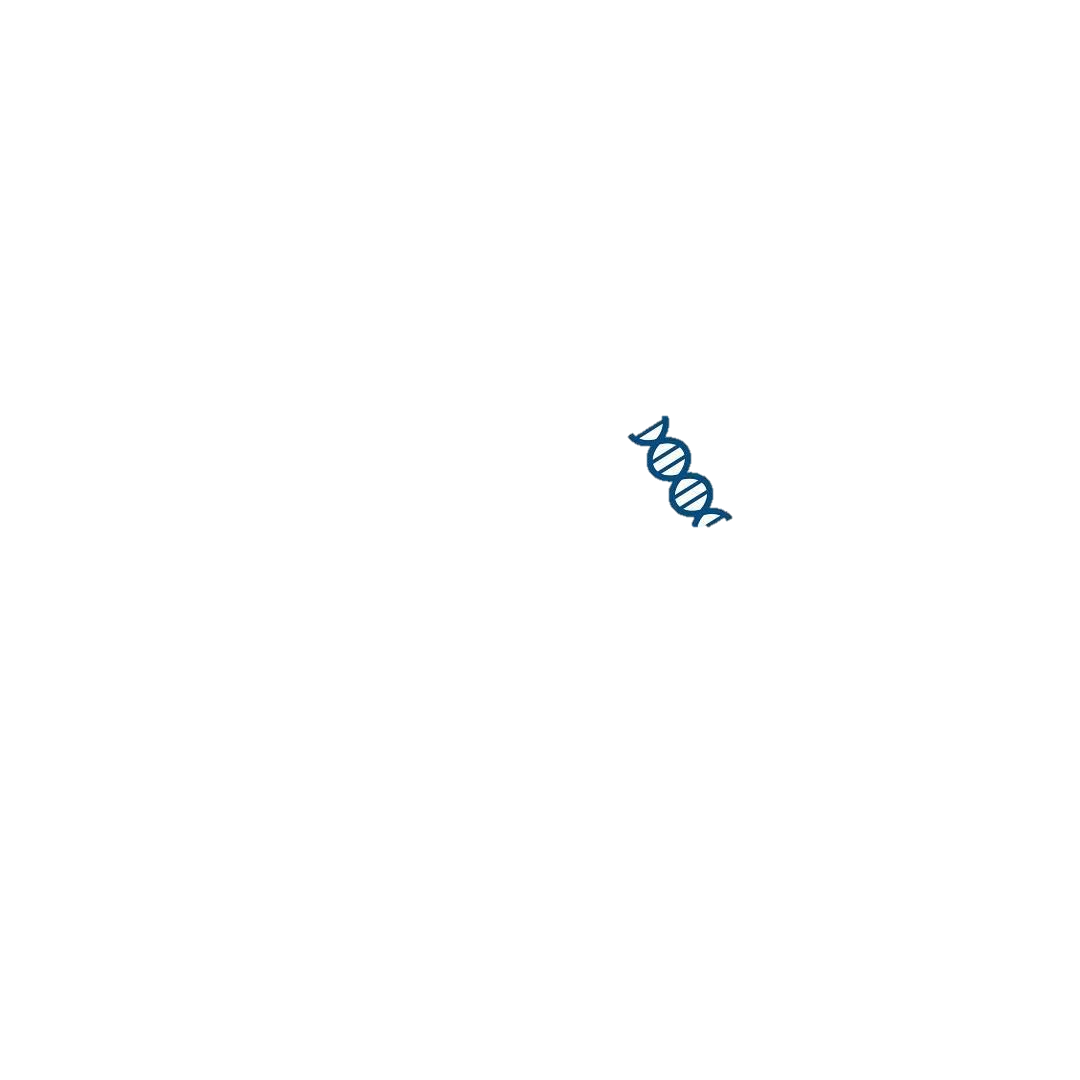 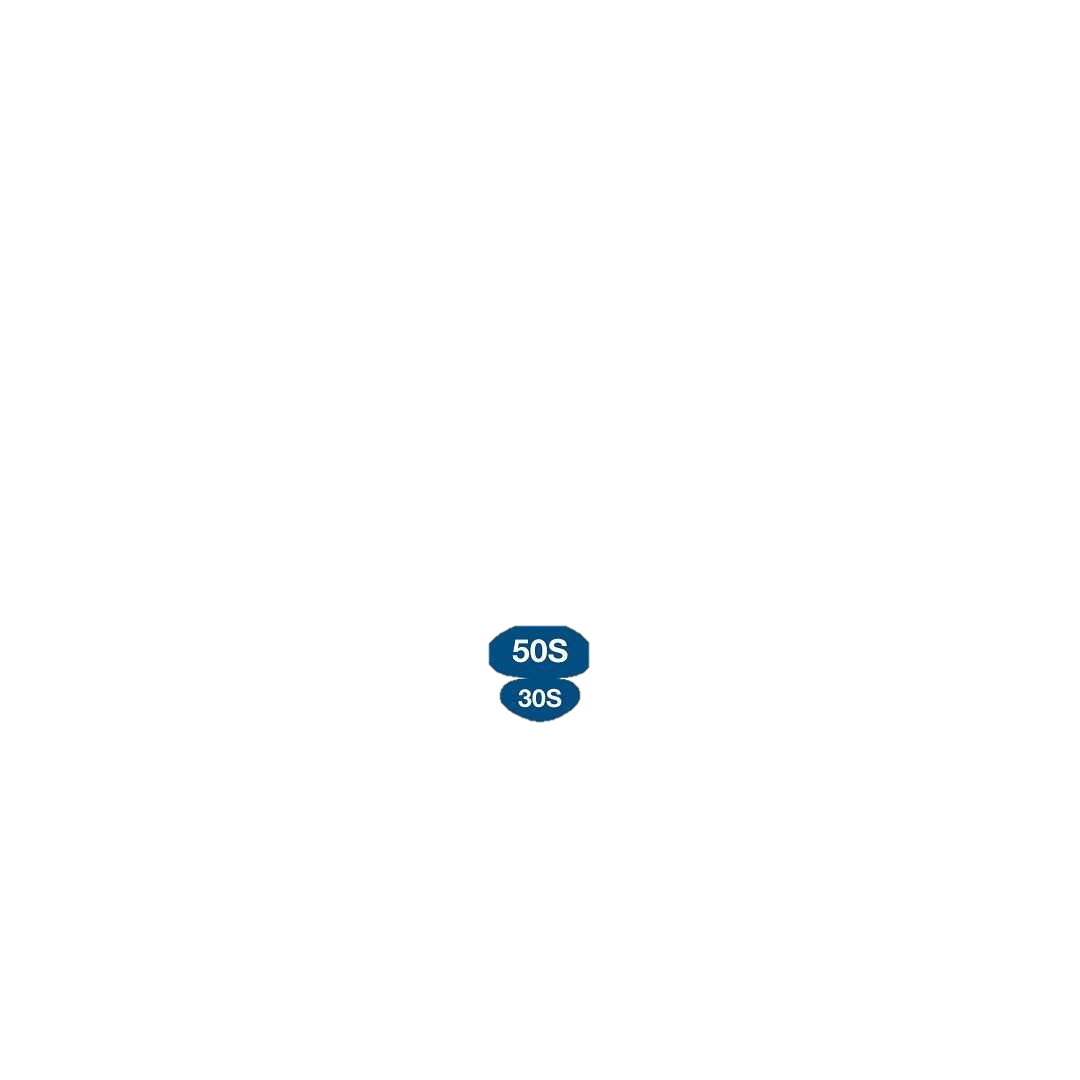 Figura 3. Mecanismo de acción de los Beta lactámicos (Kapoor, 2017).
Figura 4. Línea de tiempo del primer uso de los antibióticos carbapenémicos (Mills & Lee, 2019).
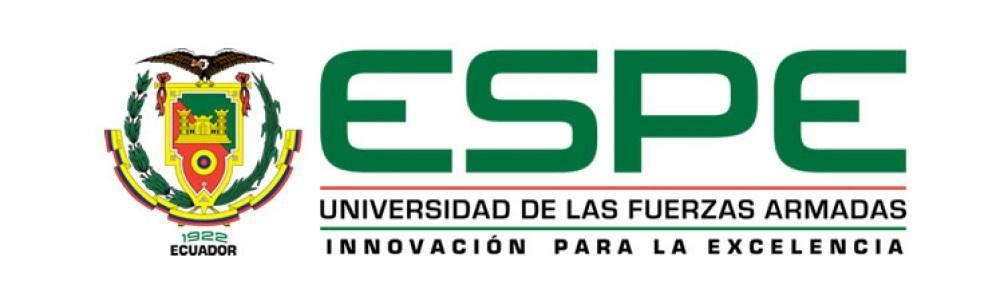 INTRODUCCIÓN
Distribución e importancia clínica
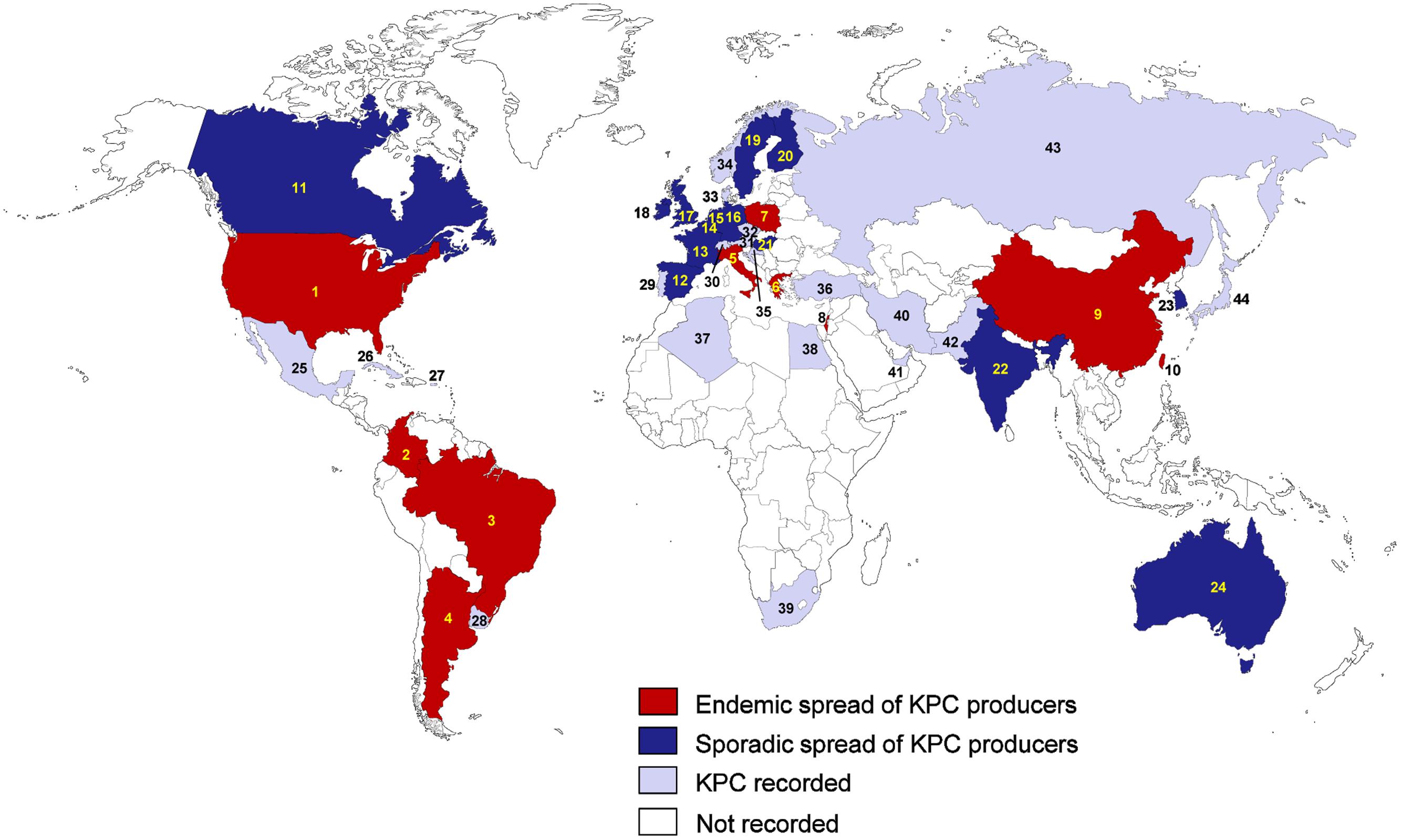 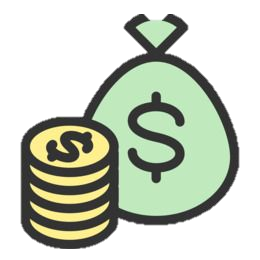 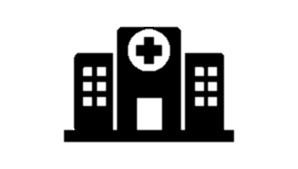 Costos de atención médica
Ambiente hospitalario
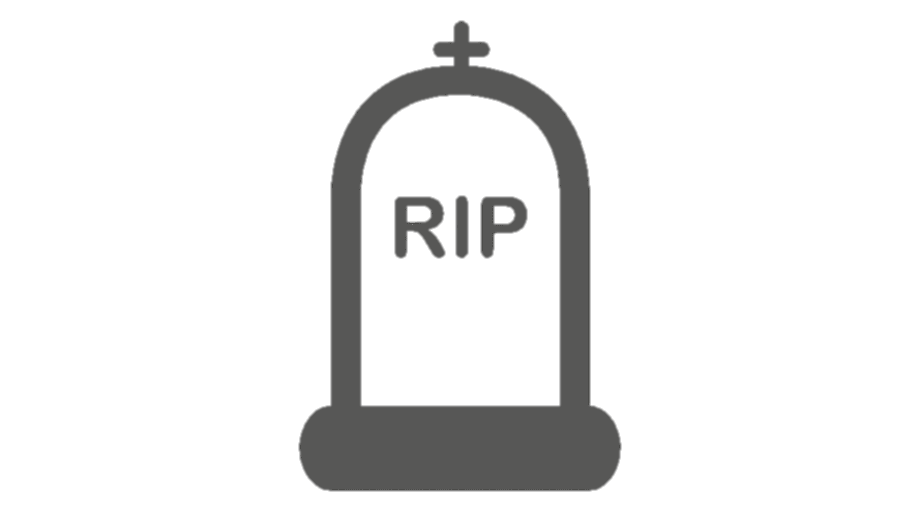 Tasa de mortalidad
Figura 5. Distribución global de K. pneumoniae productora de KPC (Lee et al, 2016).
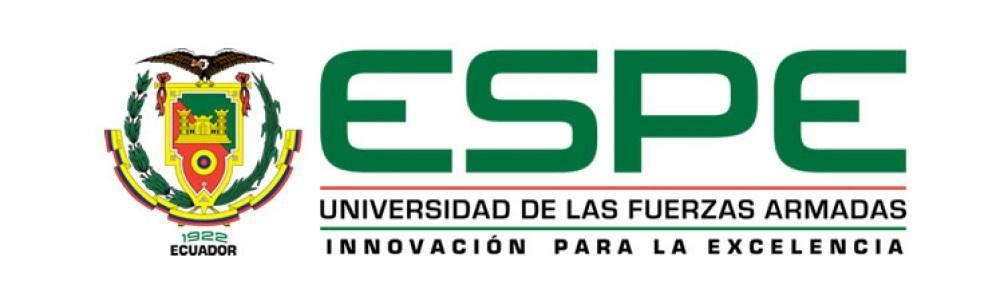 INTRODUCCIÓN
Inteligencia artificial como apoyo a los métodos tradicionales
Métodos de diagnóstico tradicionales
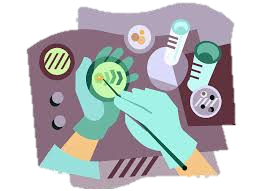 Bacterias aisladas de pacientes
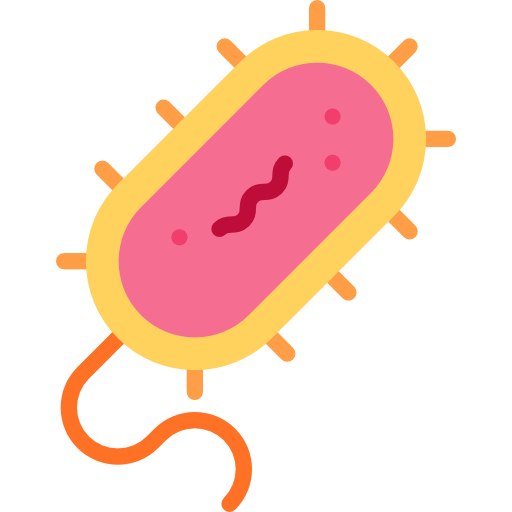 Prescripción apropiada
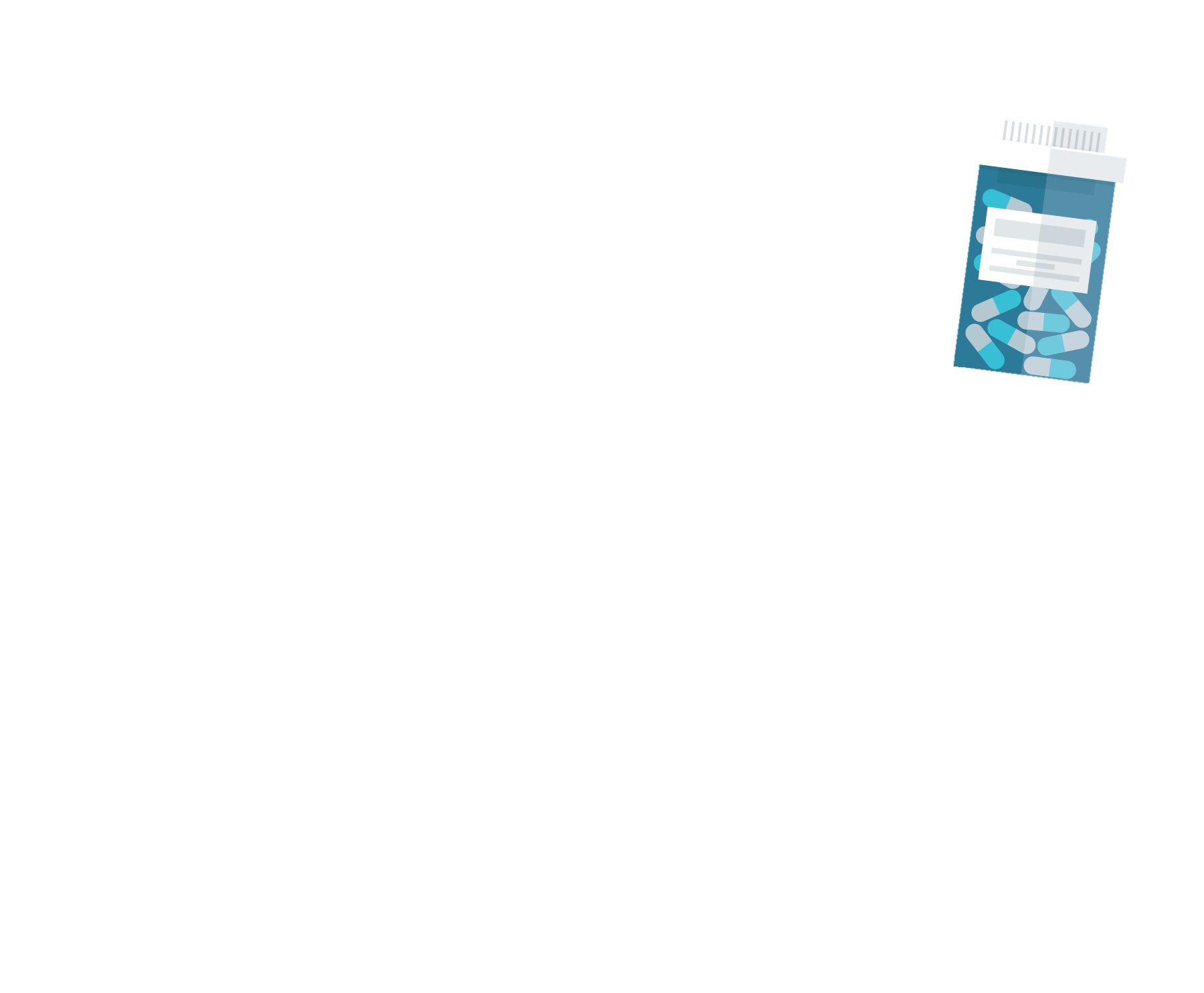 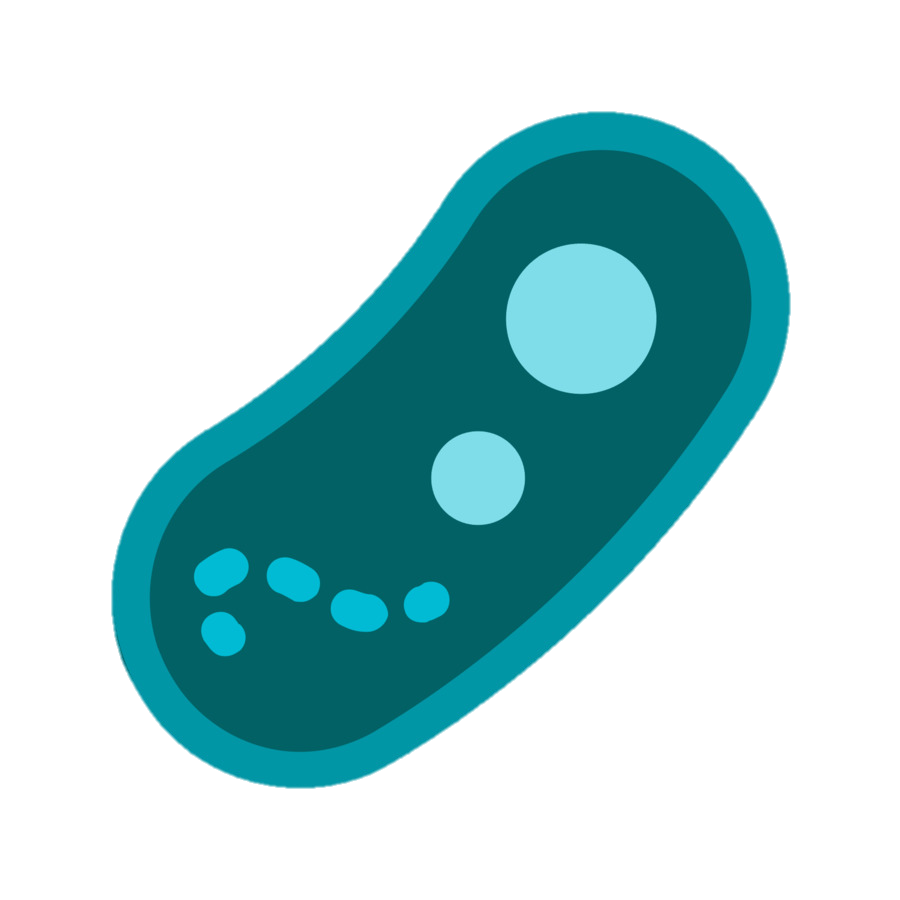 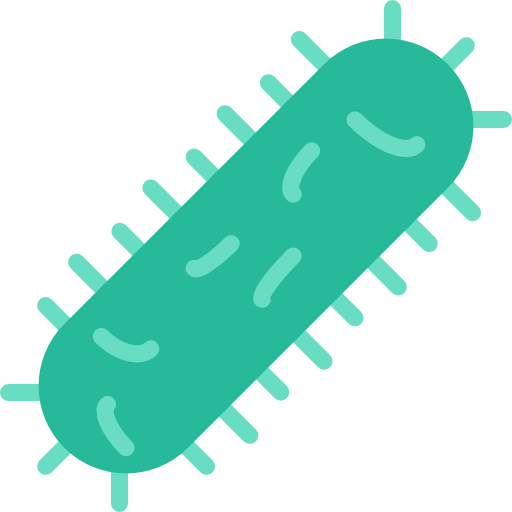 Secuencias de ADN
Inteligencia artificial
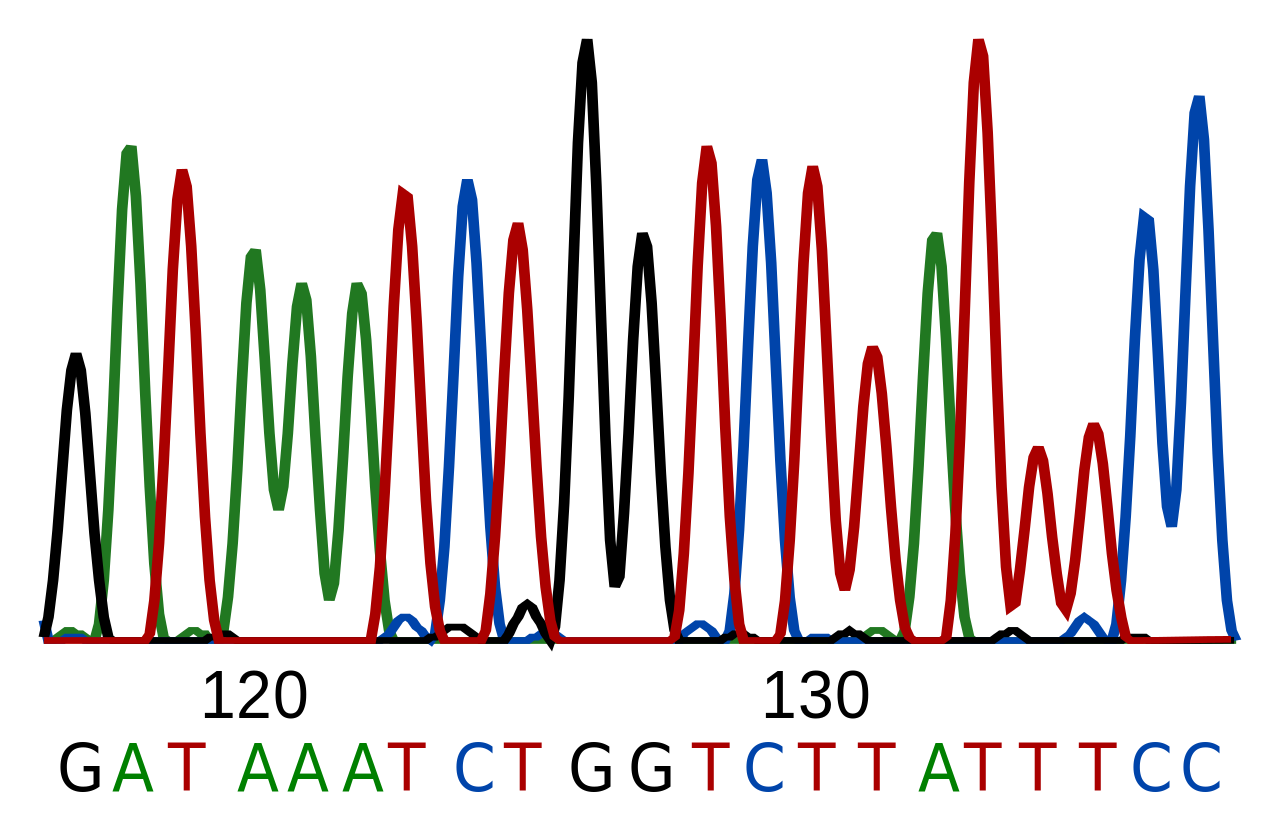 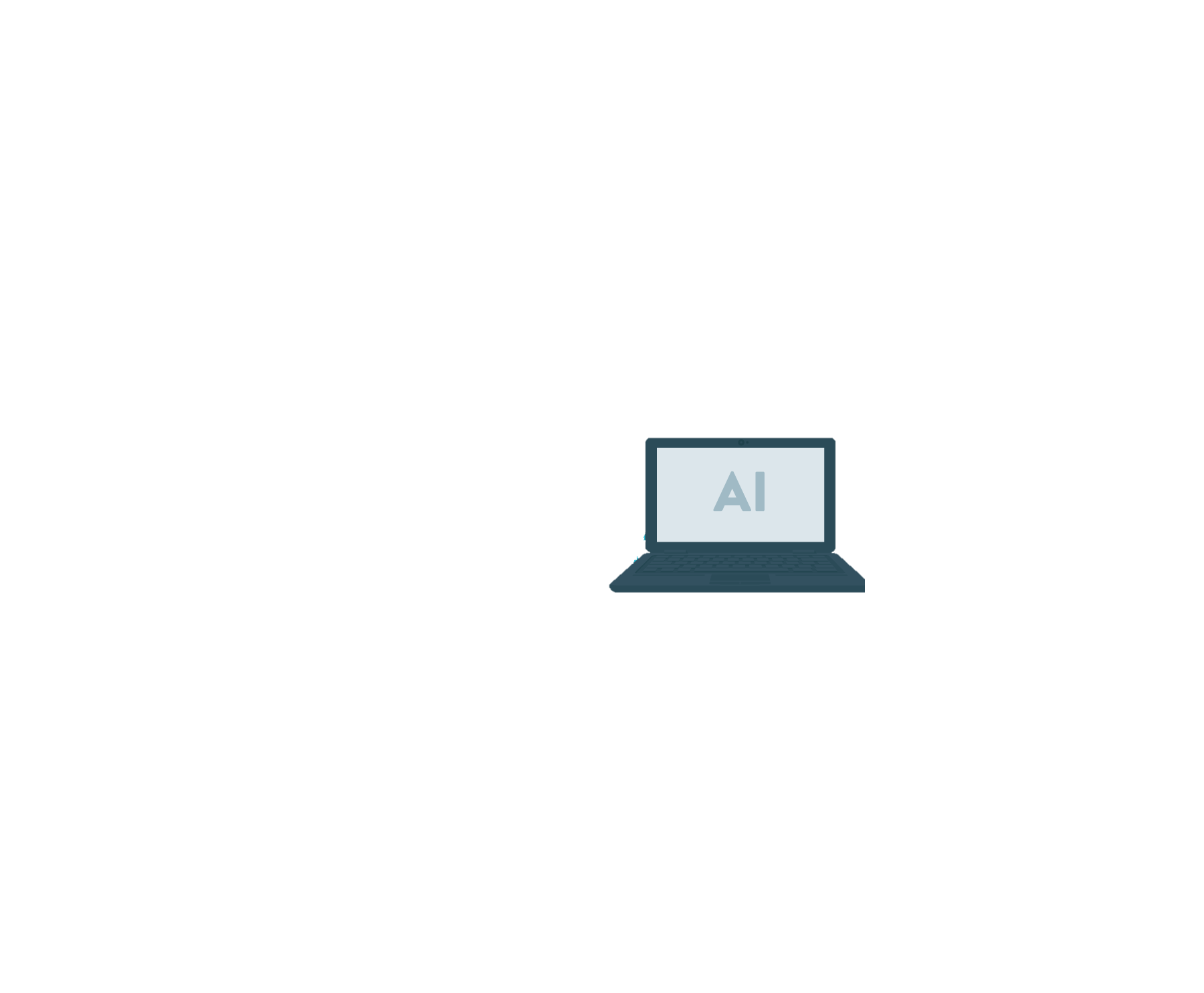 Análisis microbiológicos
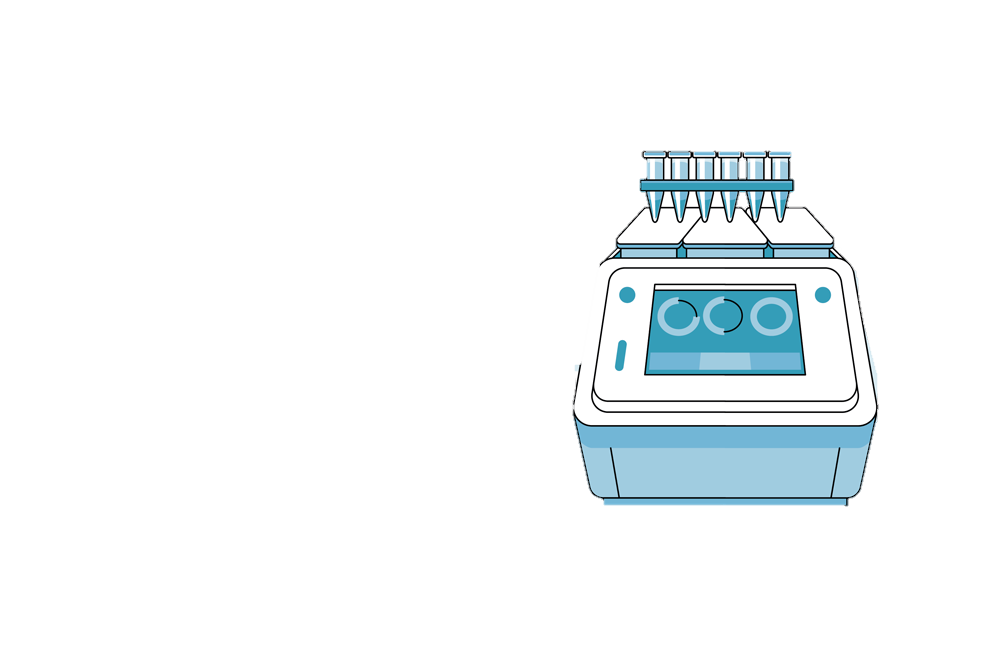 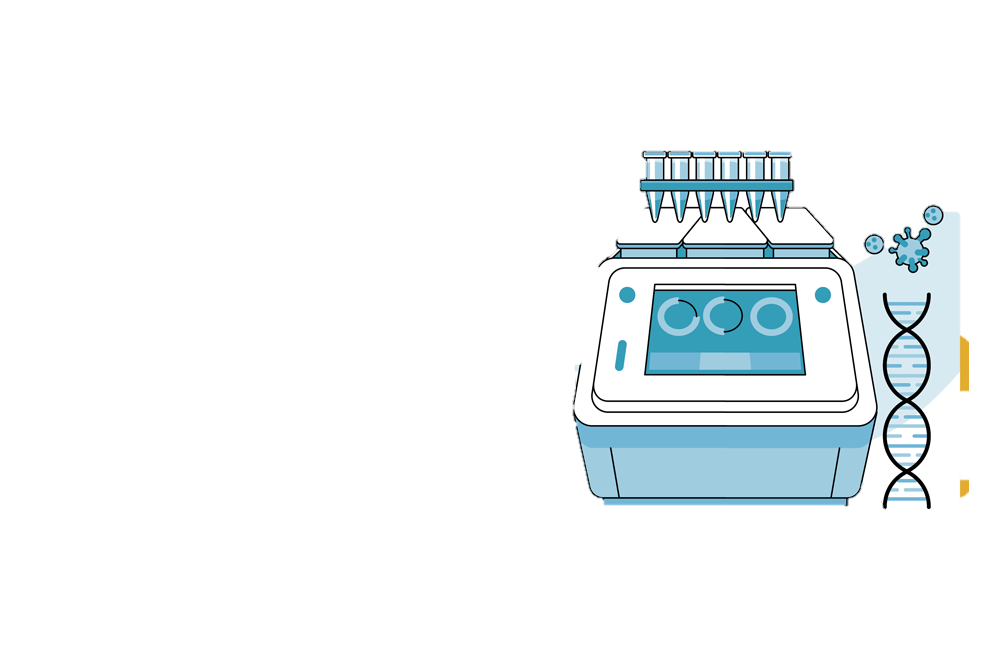 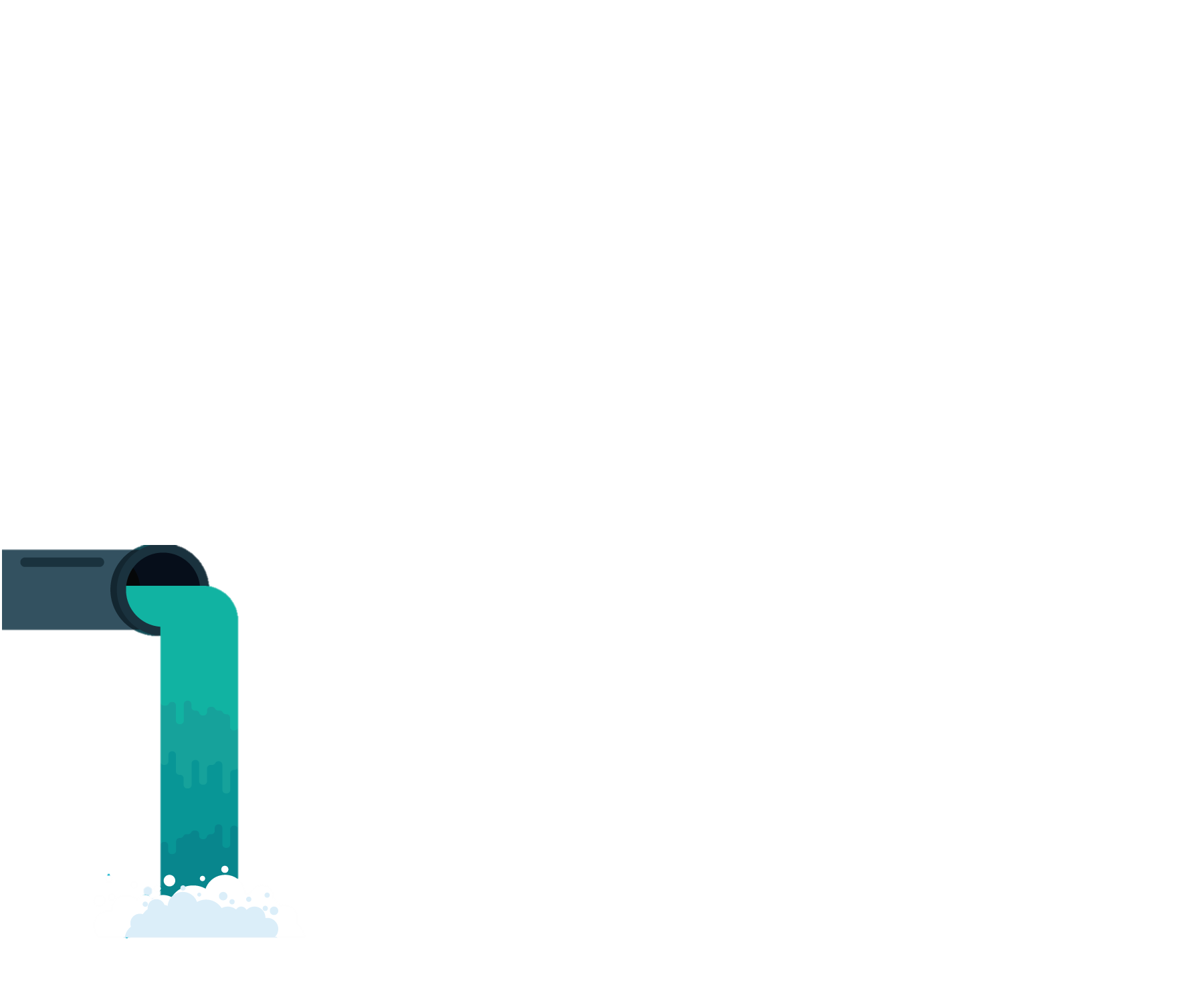 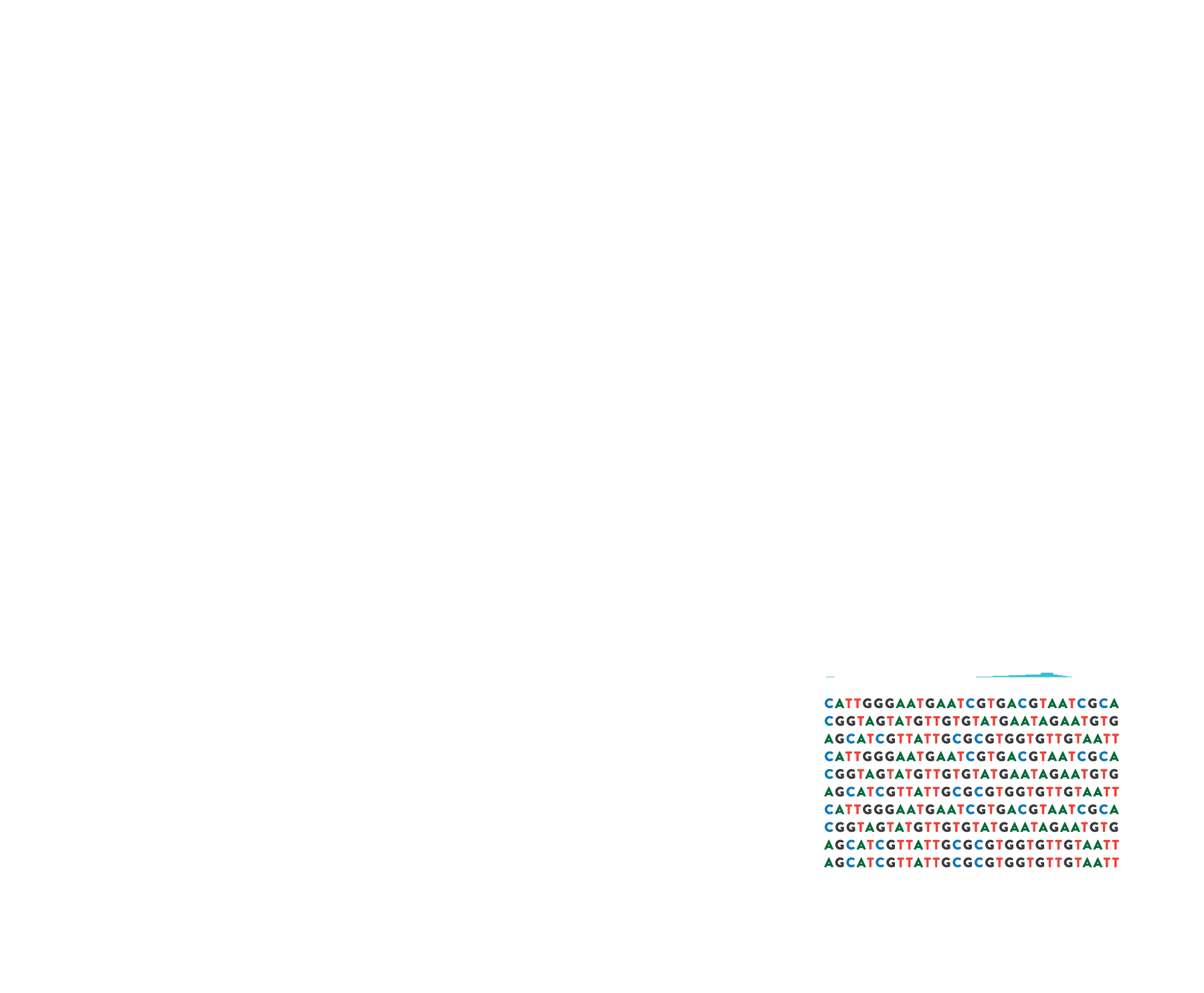 Muestras ambientales
Secuencias con nuevos genes de resistencia
Análisis moleculares
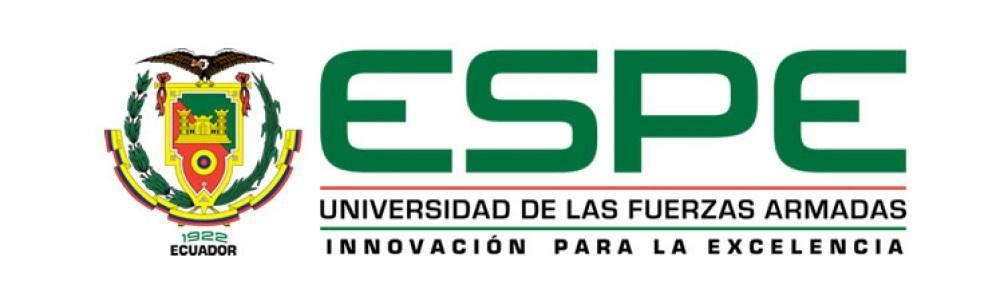 INTRODUCCIÓN
Machine Learning (ML)
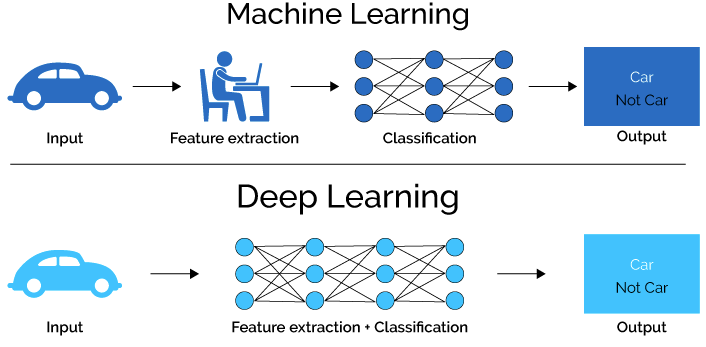 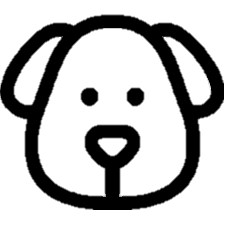 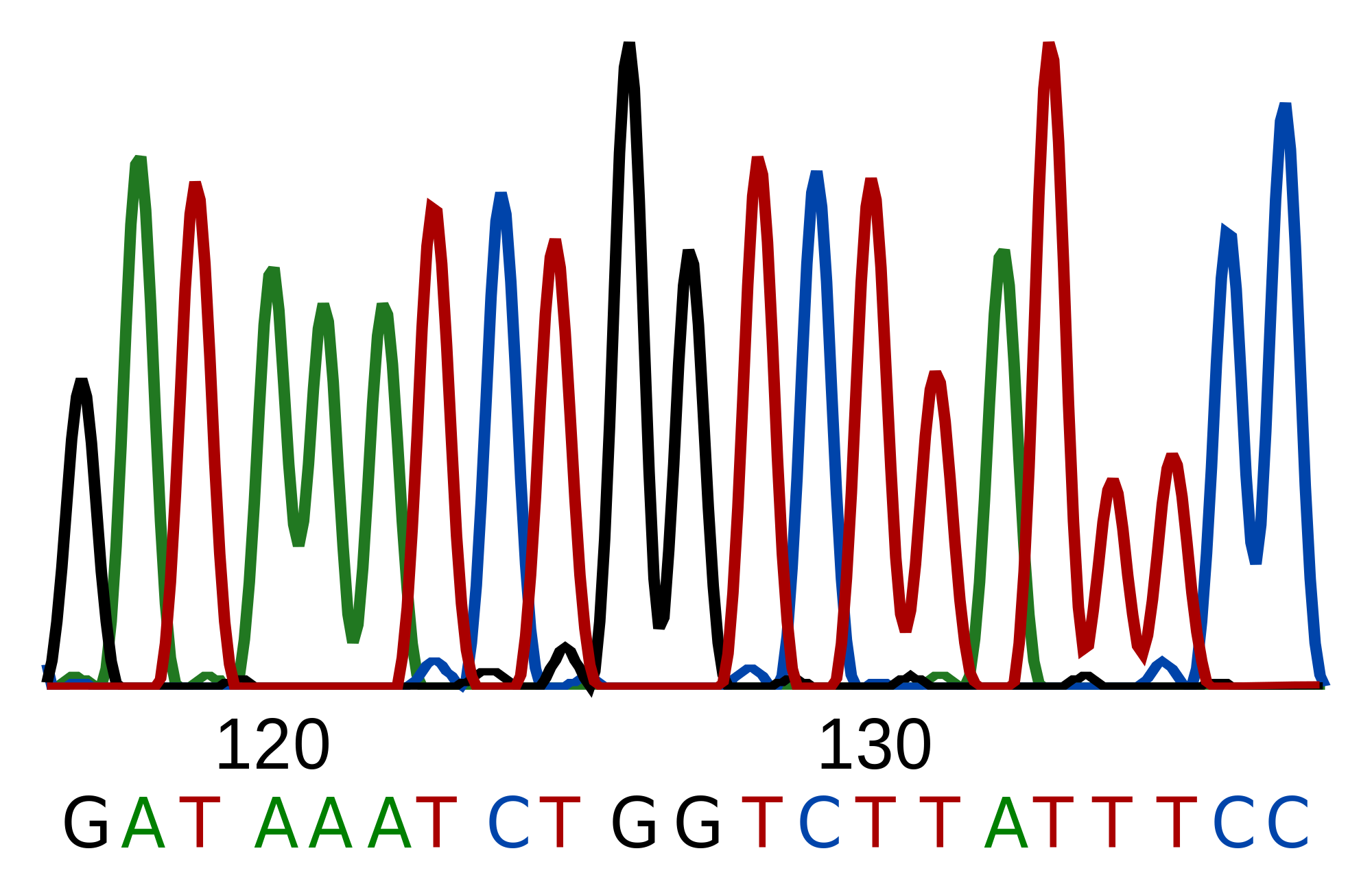 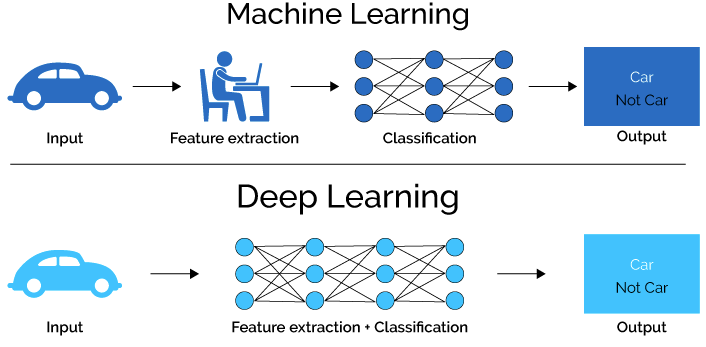 Es un perro
Es un gato
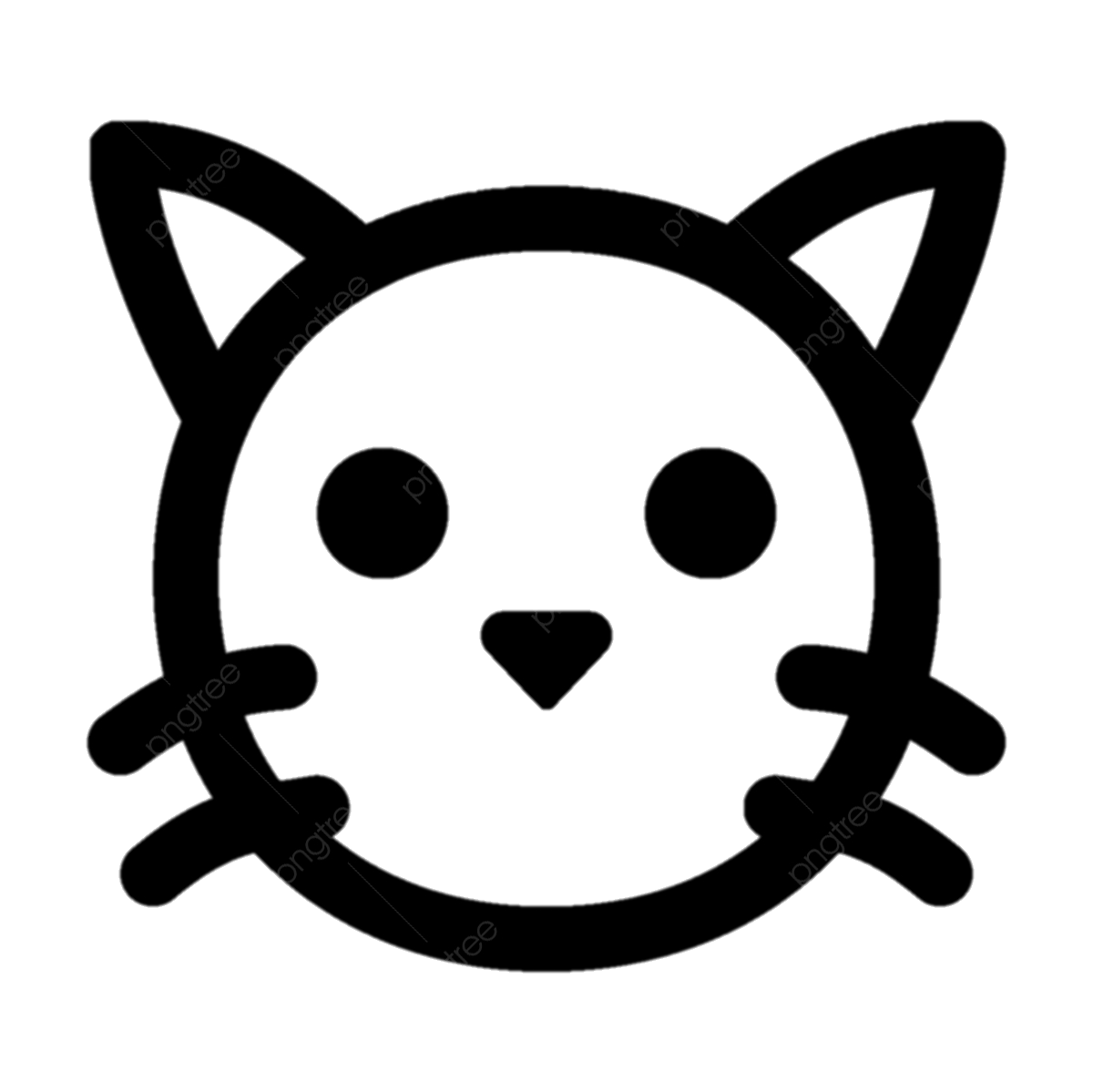 Sensible
Resistente
Extracción de características
Entrada
Salida
Clasificación
Extracción de características
Entrada
Clasificación
Salida
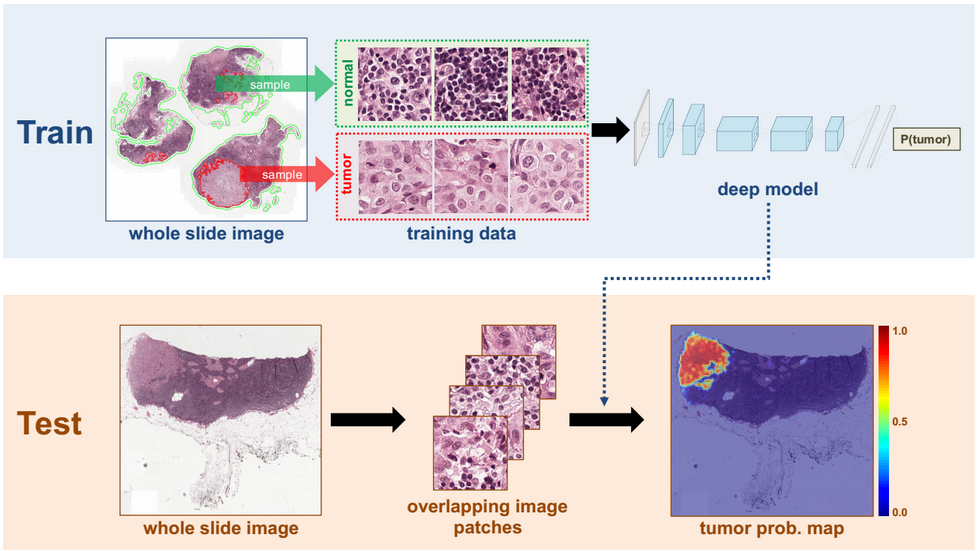 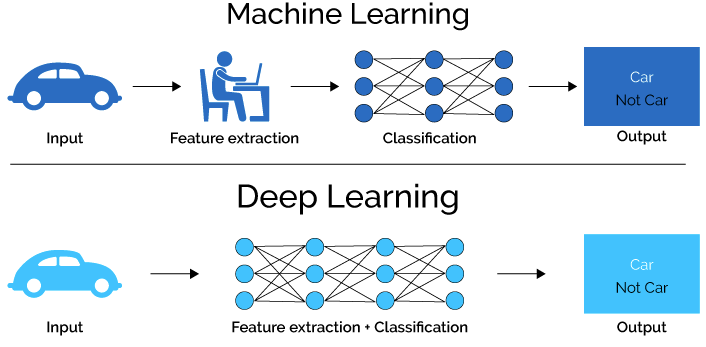 Benigno
Maligno
Extracción de características
Entrada
Salida
Clasificación
Figura 6. Diagrama del funcionamiento de un algoritmo de ML
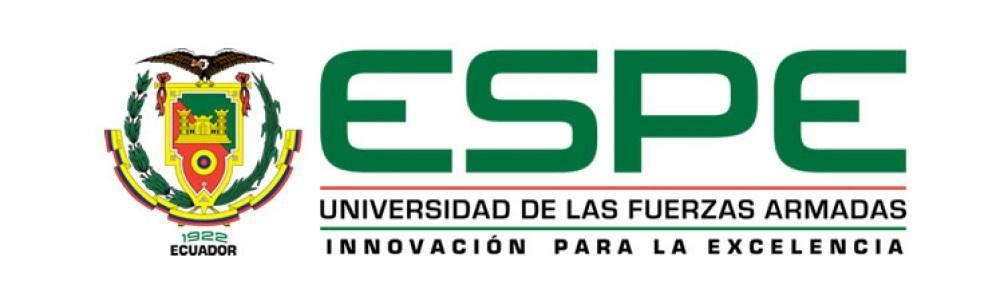 INTRODUCCIÓN
Machine Learning (ML)
Aprendizaje no supervisado
Aprendizaje supervisado
Etiquetas
Entrada
Datos de entrada
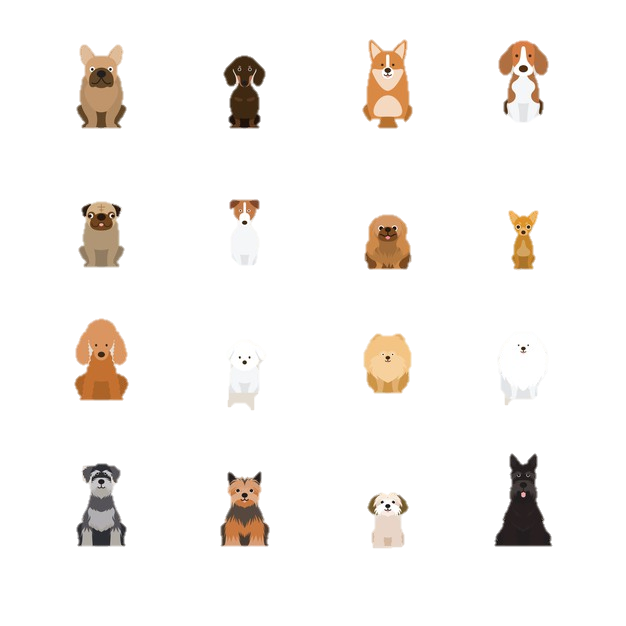 Perro
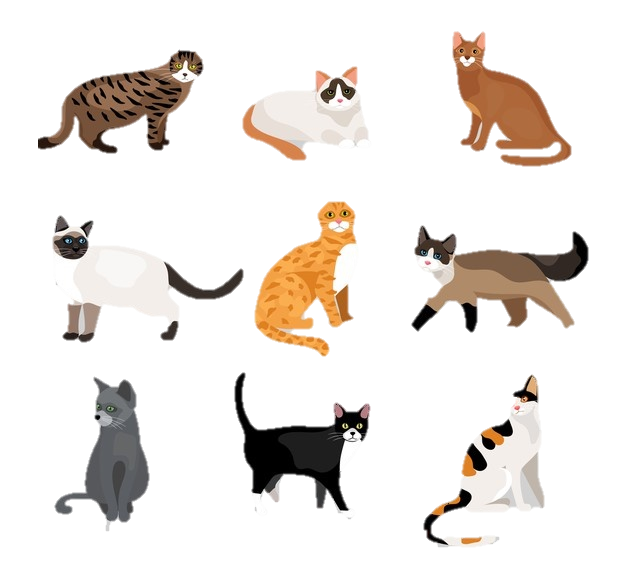 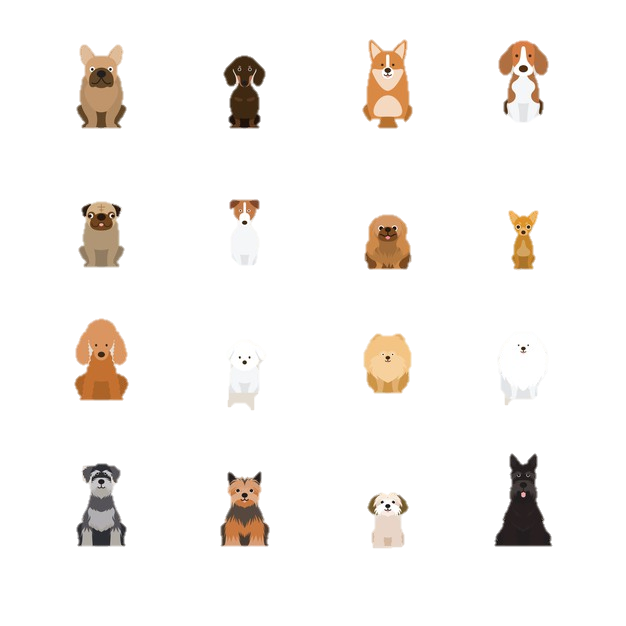 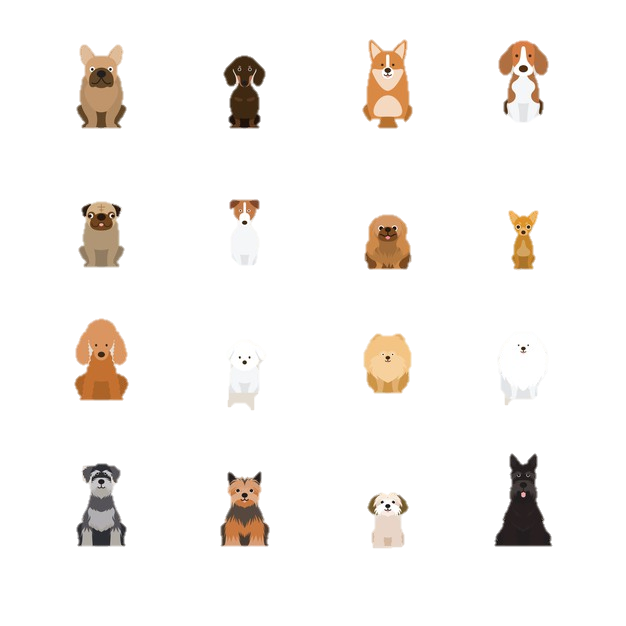 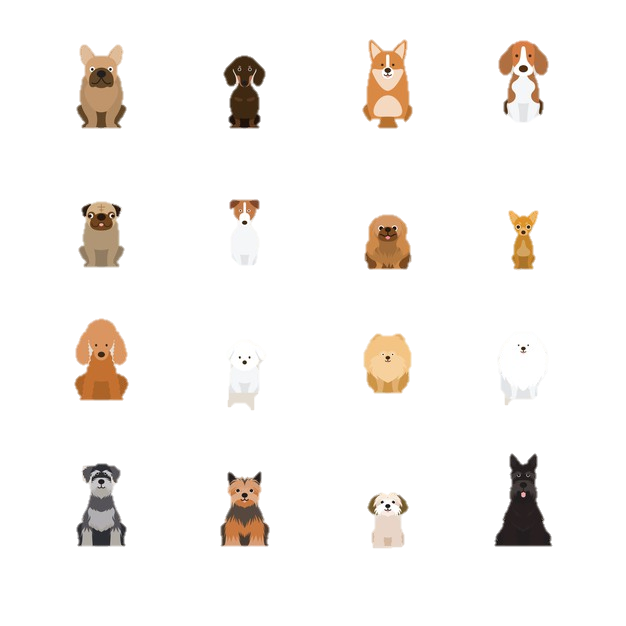 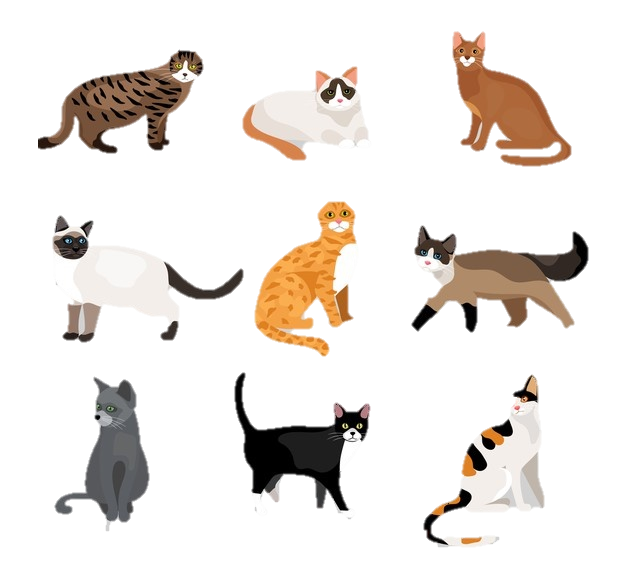 Perro
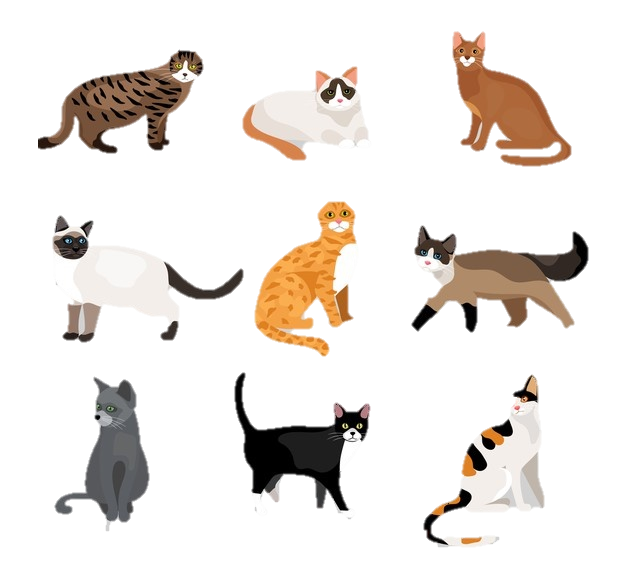 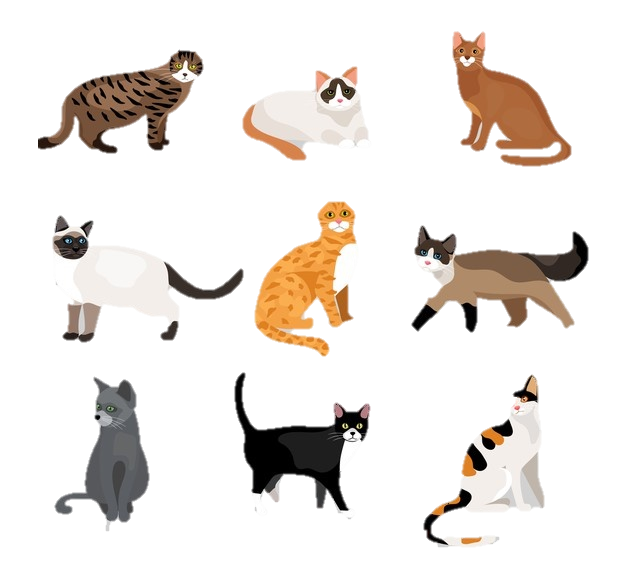 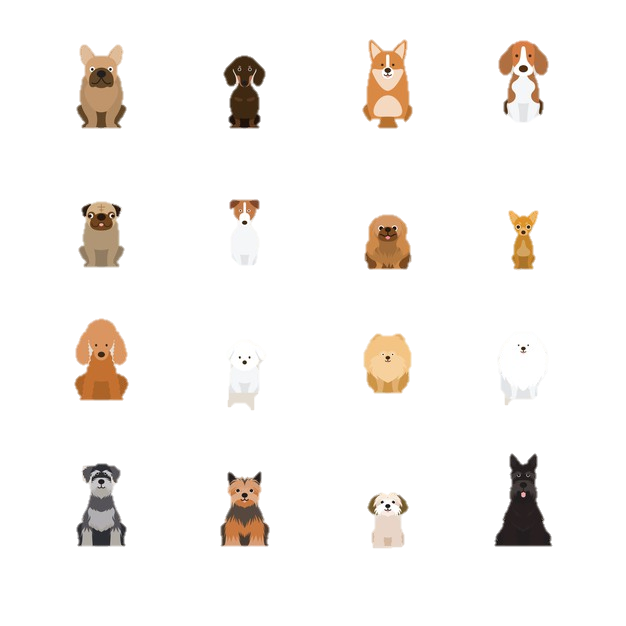 Gato
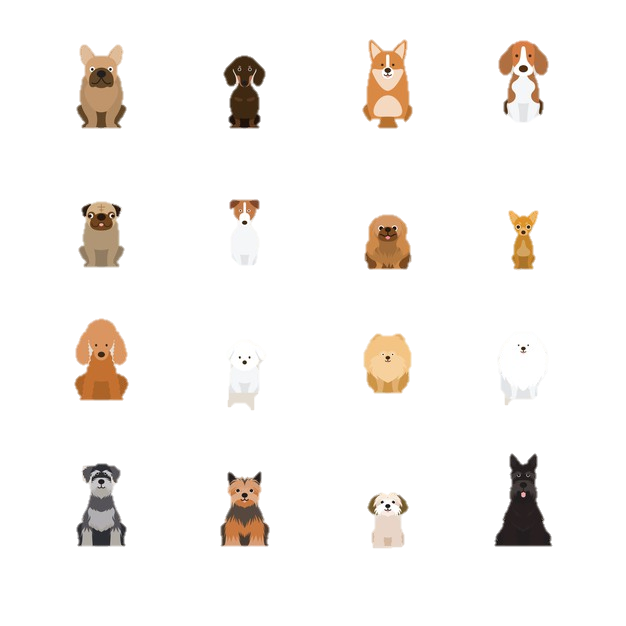 Perro
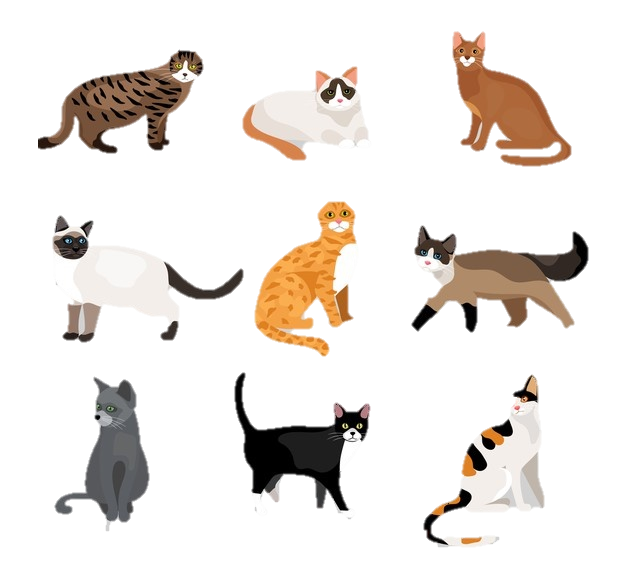 Gato
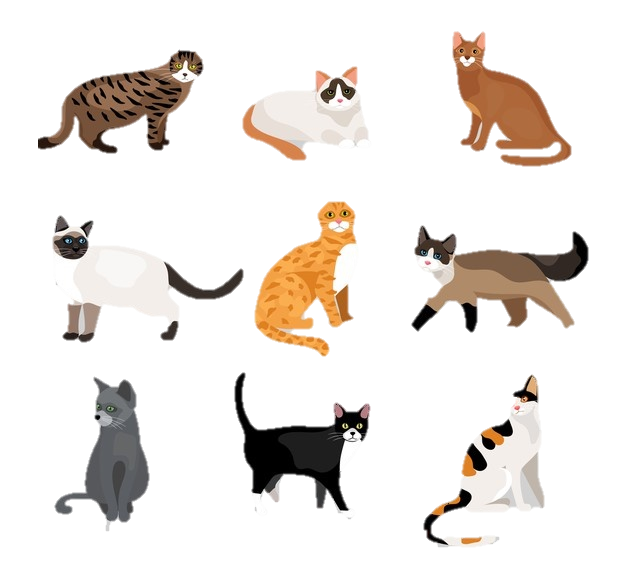 Gato
En el aprendizaje supervisado, el modelo se entrena para aprender el mapeo entre entrada y salida
El aprendizaje supervisado
contiene la variable de salida
El aprendizaje no supervisado
no contiene la variable de salida
En el aprendizaje no supervisado, el modelo aprende el patrón sin ningún entrenamiento
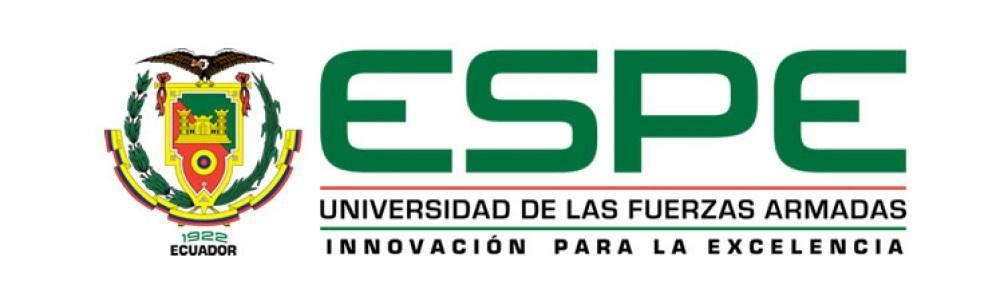 INTRODUCCIÓN
Aprendizaje supervisado
Fase de entrenamiento:
Algoritmo de Machine Learning
Figura 7. Fases del algoritmo de ML supervisado
Fase de prueba:
Etiqueta
Extracción de características
Modelo entrenado
Extracción de características
Clasificación
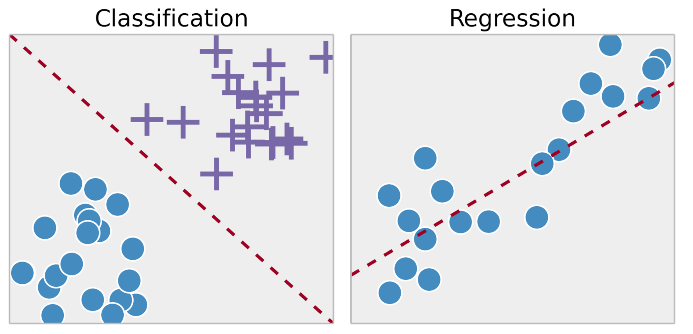 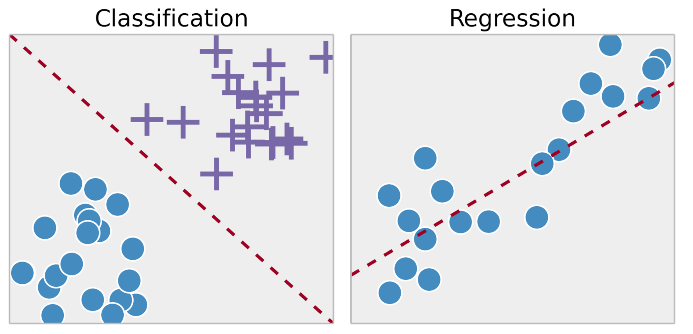 Regresión
Imagen
Características
Imagen
Características
Etiqueta
Figura 8. Tipos de aprendizaje supervisado (Guru, 2021)
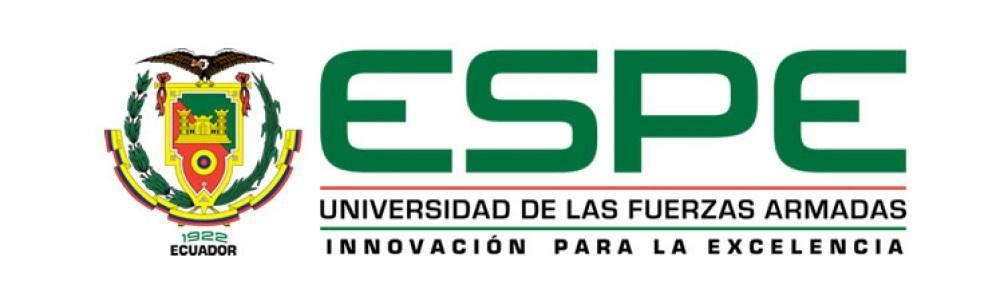 INTRODUCCIÓN
Árboles de decisión (DT)
Extreme Gradient Boosting (XGBoost)
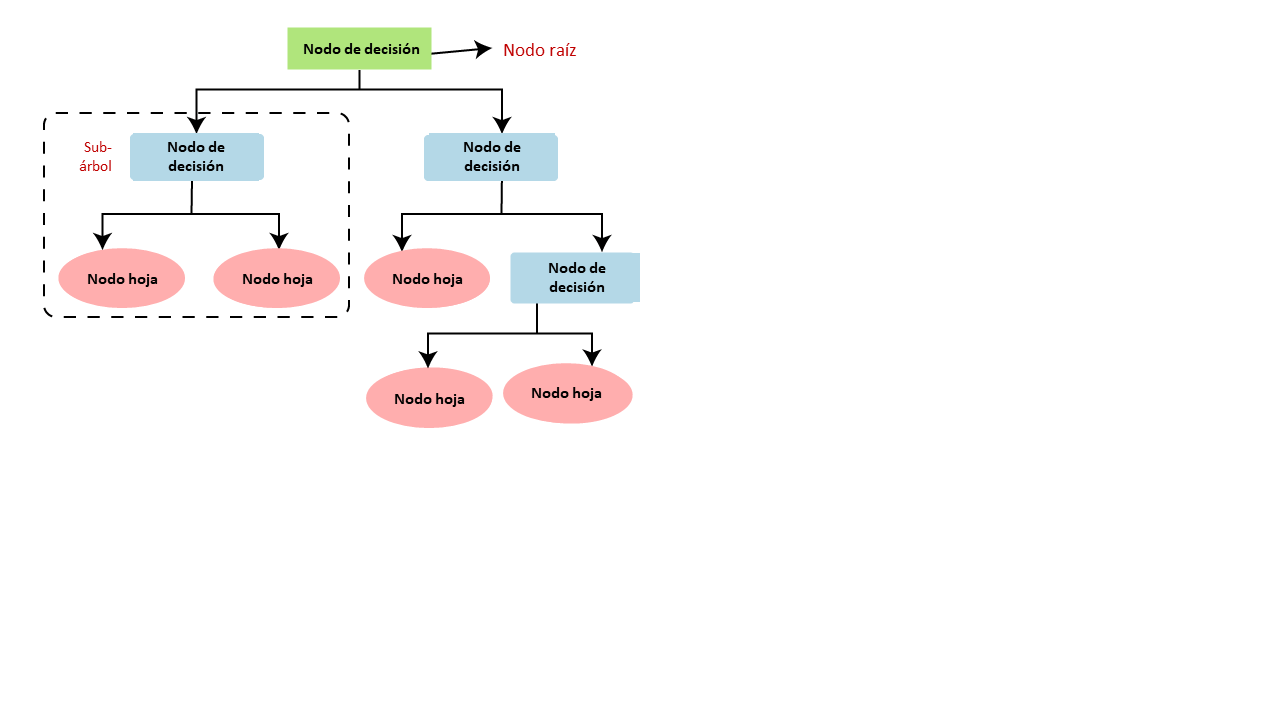 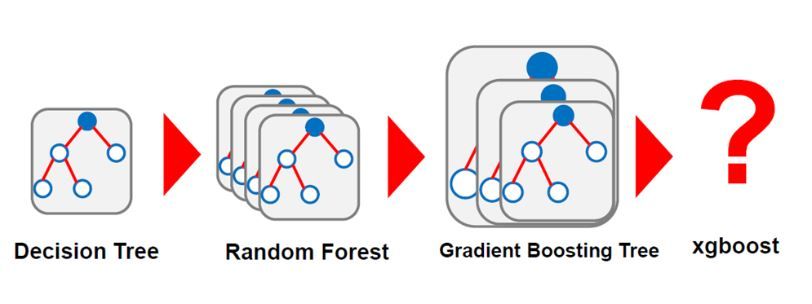 Figura 9. Estructura de un árbol de decisión
Ampliamente utilizado en diversos campos
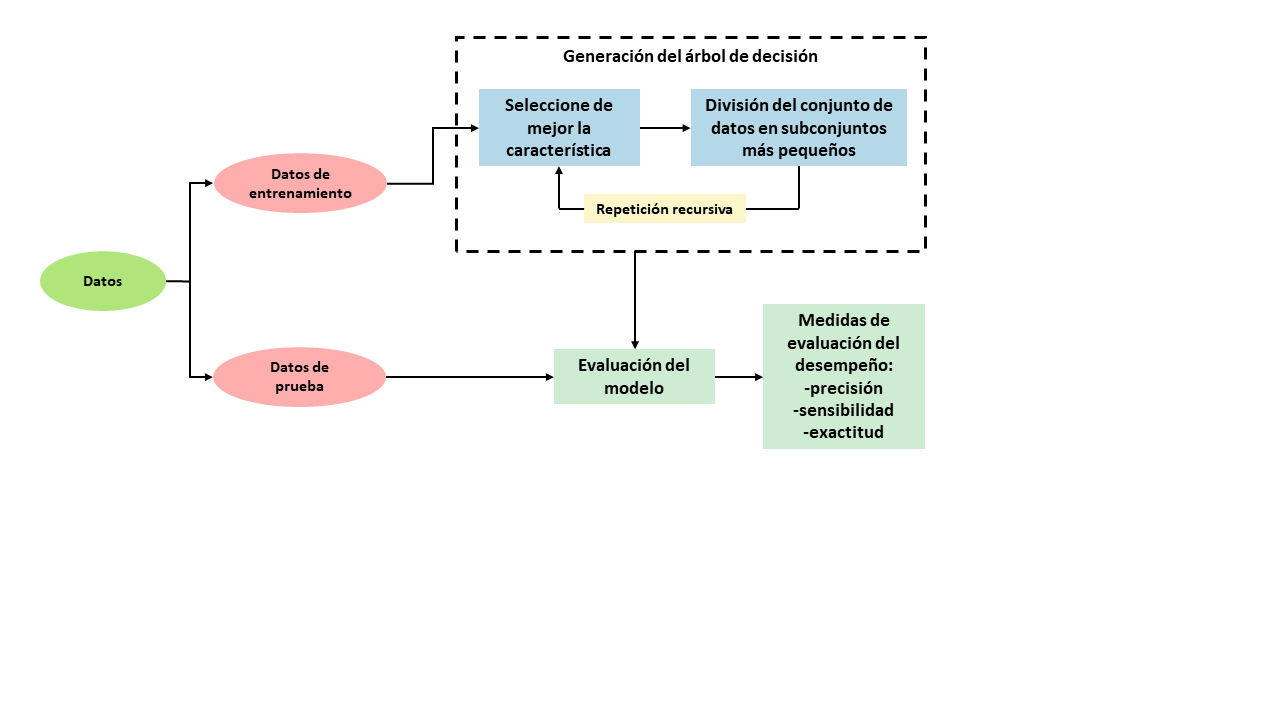 Excelentes resultados incluso con un set de datos pequeño
Utiliza menos recursos computacionales
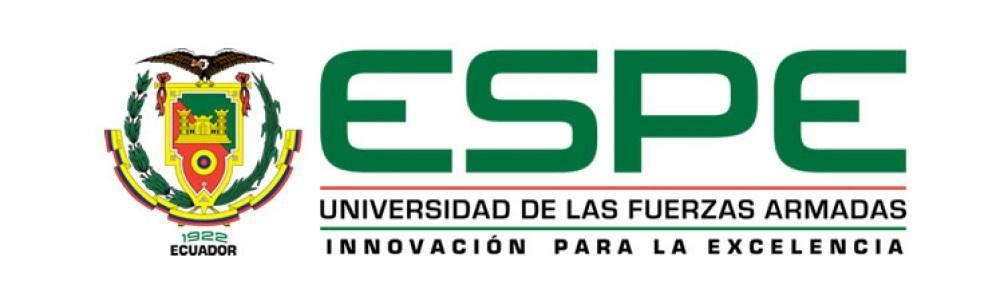 Figura 10. Generación de un árbol de decisión
INTRODUCCIÓN
Característica de aprendizaje para el estudio de genomas
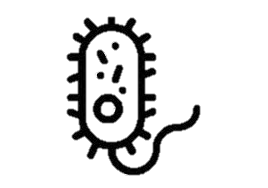 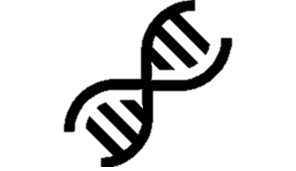 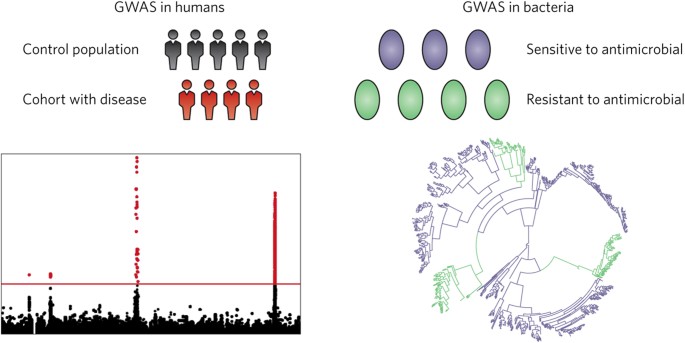 Estudios de asociación de genoma (GWAS) en bacterias
Sensibles a antimicrobianos
Genotipo
Fenotipo
Resistentes a antimicrobianos
Polimorfismos de nucleótido simple (SNPs)
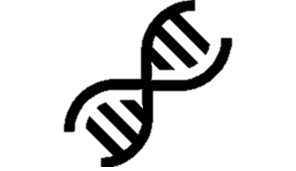 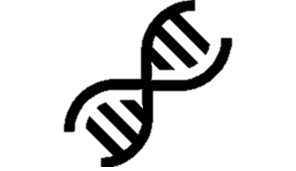 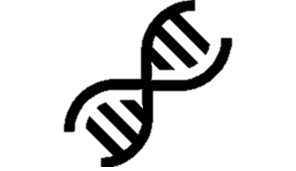 Presencia/ausencia de genes
K-mers
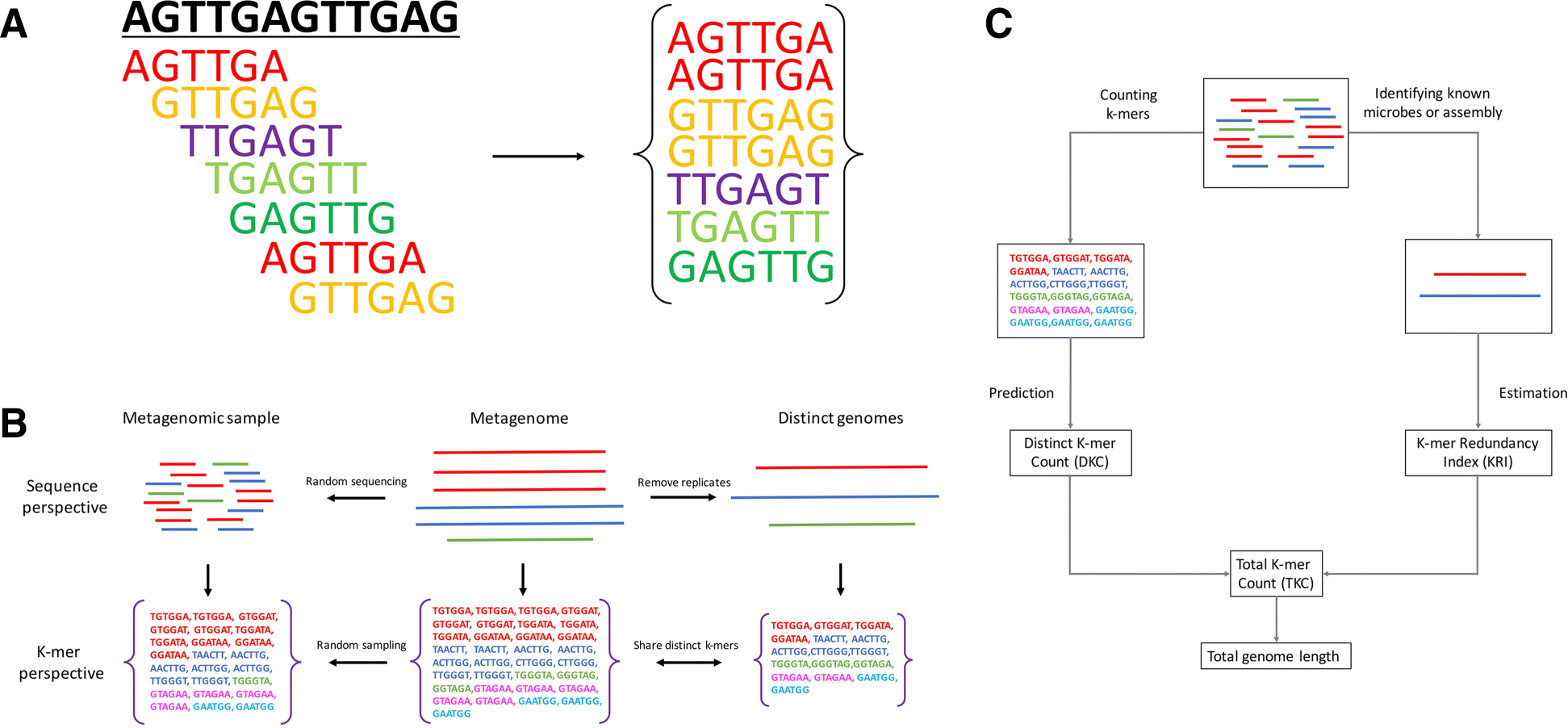 Figura 11. GWAS en bacterias (Falush, 2016).
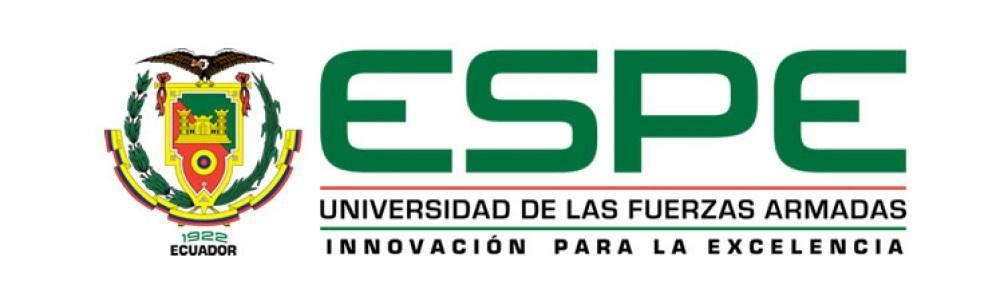 INTRODUCCIÓN
Unitigs
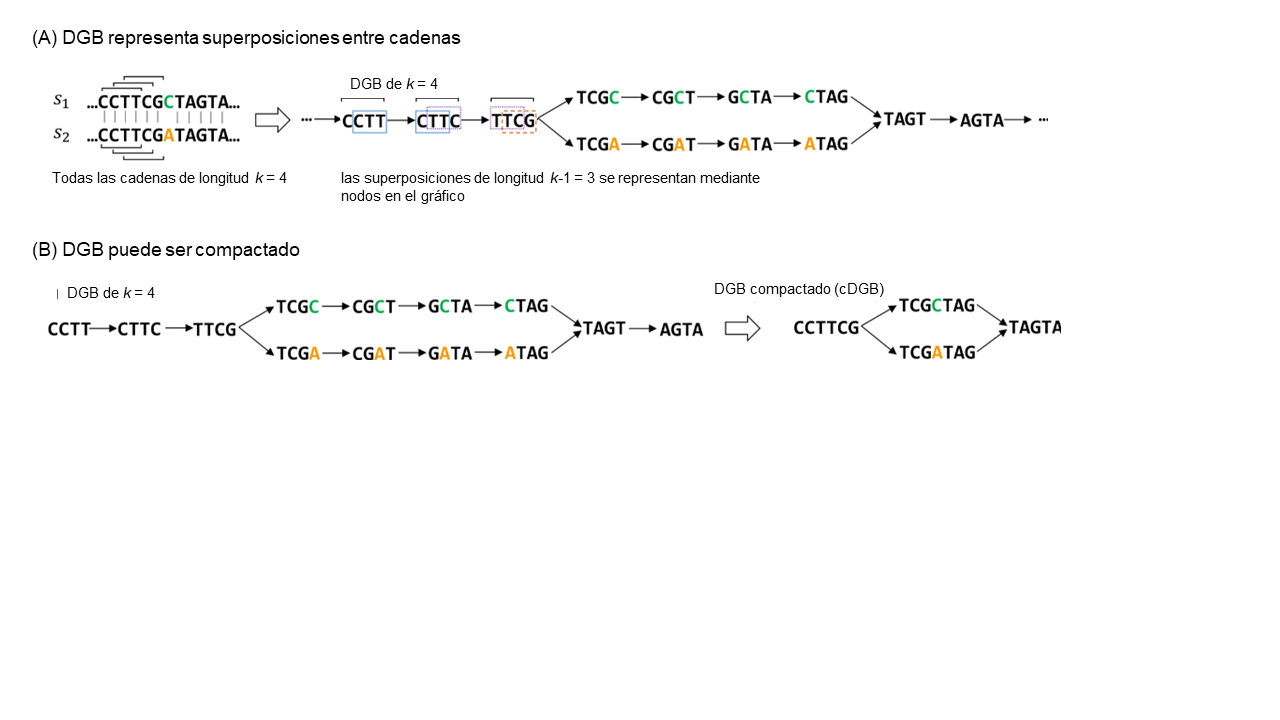 Figura 12. Construcción de un gráfico De Brujin compactado (Jaillard et al., 2018).
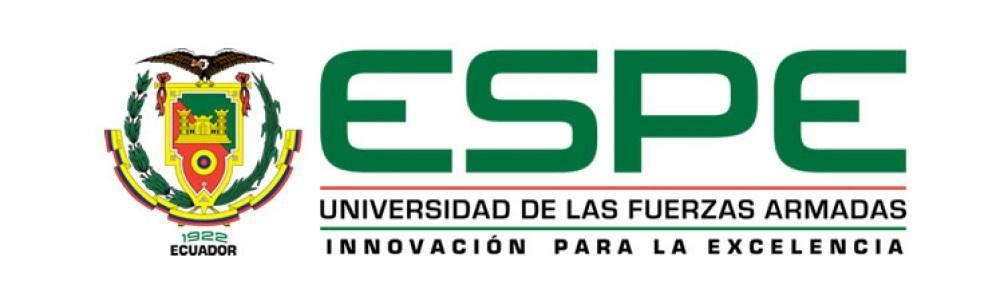 CONTENIDO
INTRODUCCIÓN
OBJETIVOS
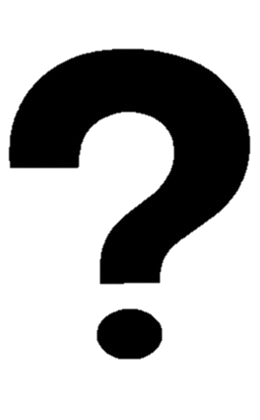 Hipótesis
METODOLOGÍA
Resultados Y discusión
Conclusiones y recomendaciones
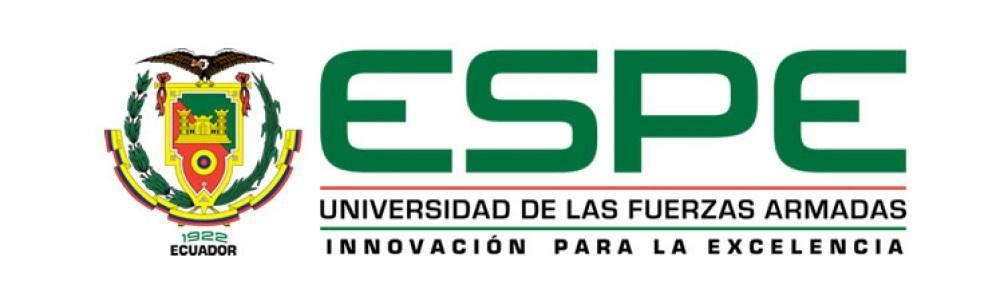 OBJETIVOS
OBJETIVO GENERAL
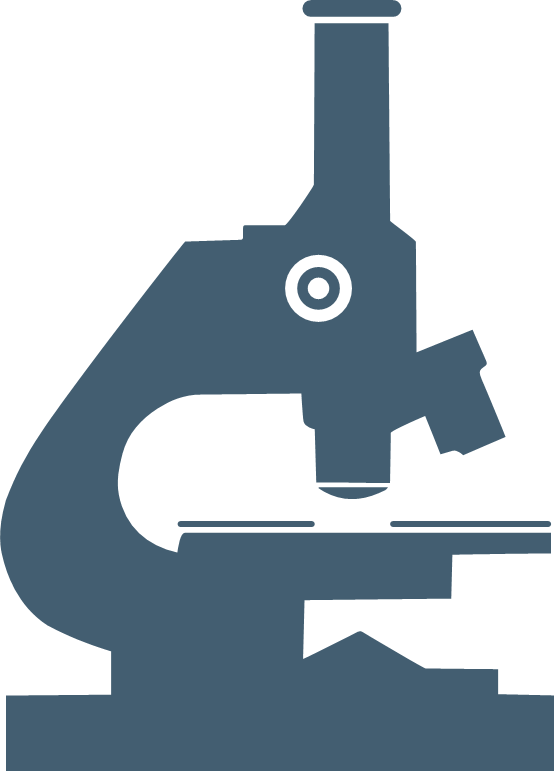 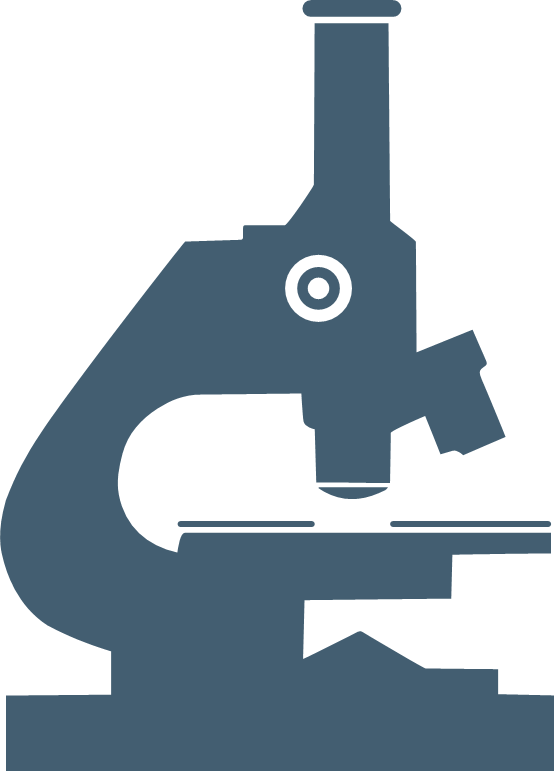 Implementar un modelo para predecir la resistencia a carbapenémicos en Klebsiella pneumoniae mediante un algoritmo de Machine Learning.
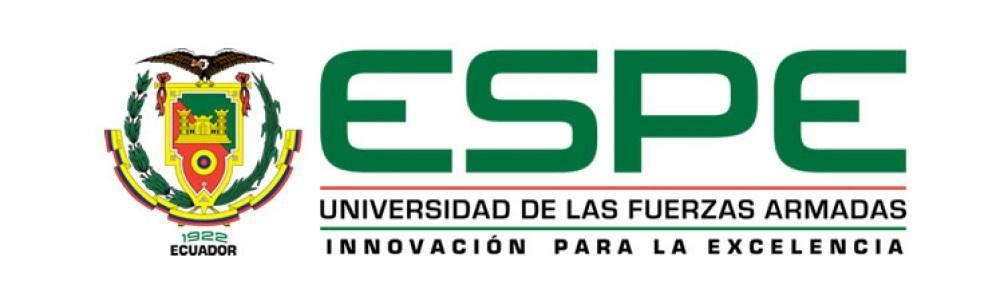 OBJETIVOS
OBJETIVOS ESPECÍFICOS
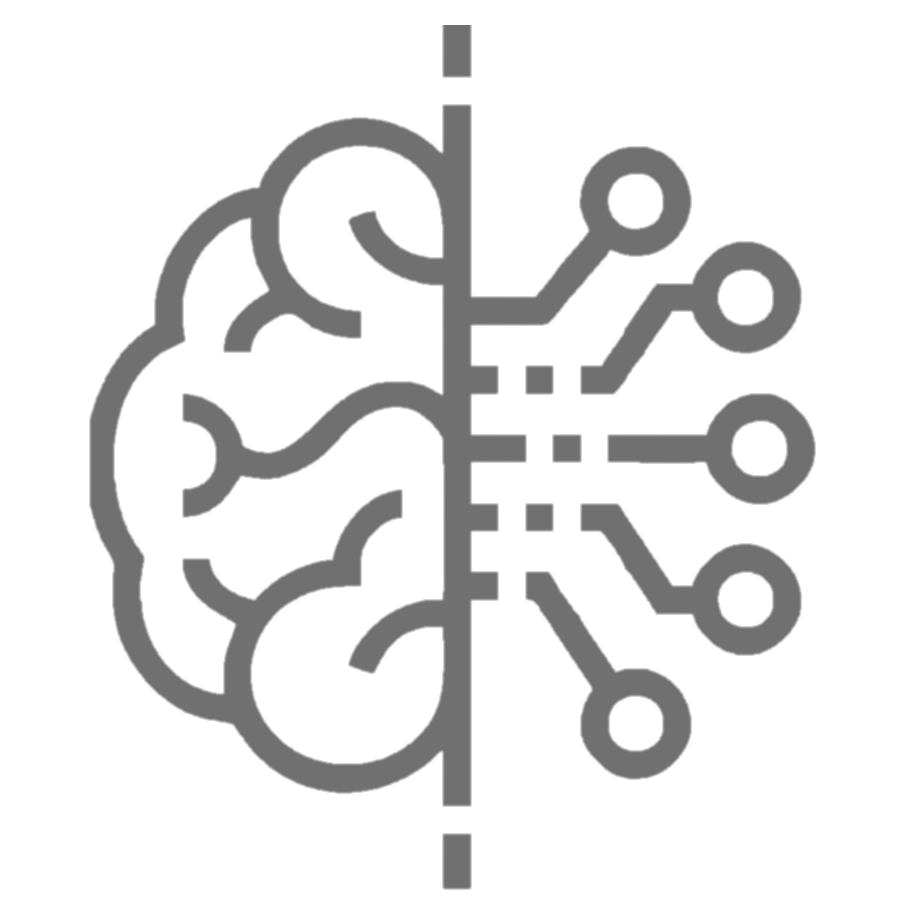 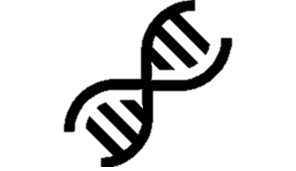 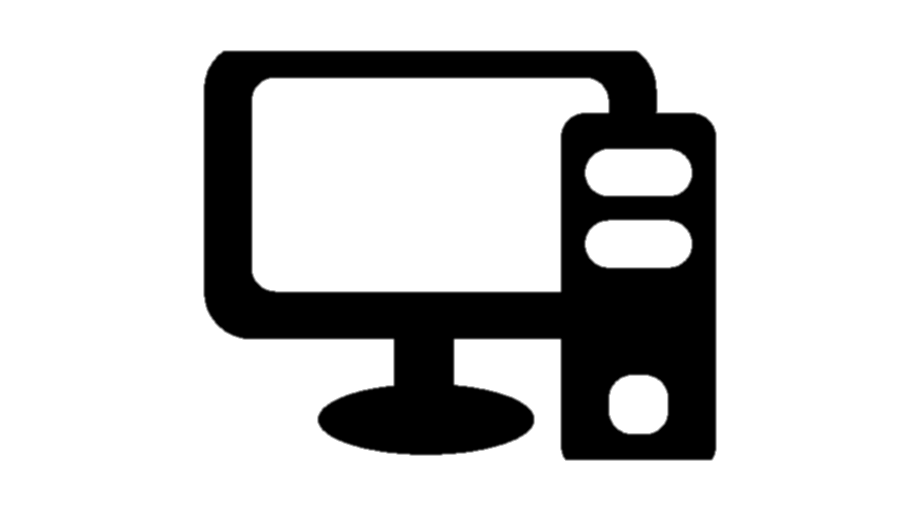 Obtener un set de datos con las secuencias del genoma de Klebsiella pneumoniae y el fenotipo de resistencia.
Realizar el preprocesamiento del set de datos con las secuencias del genoma Klebsiella pneumoniae.
Elaborar un modelo de Machine Learning basado en Extreme Gradient Boosting (XGBoost).
Analizar la sensibilidad del modelo para predecir la resistencia a carbapenémicos de Klebsiella pneumoniae.
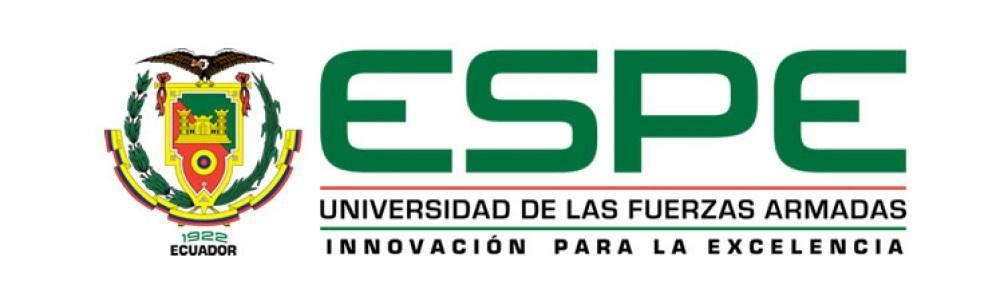 CONTENIDO
INTRODUCCIÓN
OBJETIVOS
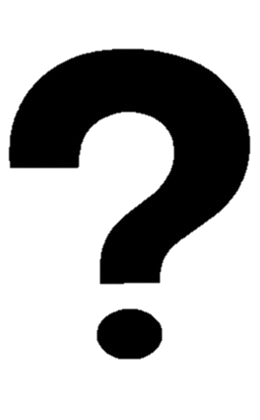 Hipótesis
METODOLOGÍA
Resultados Y discusión
Conclusiones y recomendaciones
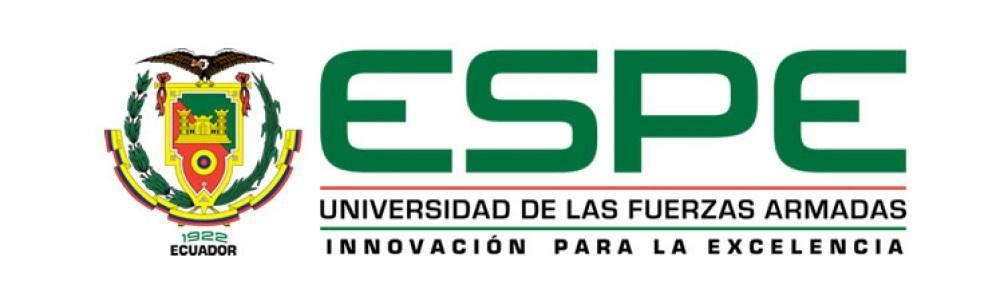 HIPÓTESIS
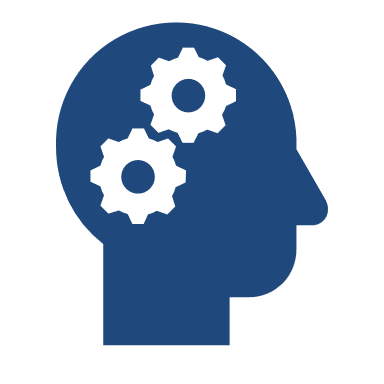 El modelo basado en Machine Learning es capaz de predecir la resistencia a carbapenémicos a partir de secuencias del genoma de Klebsiella pneumoniae.
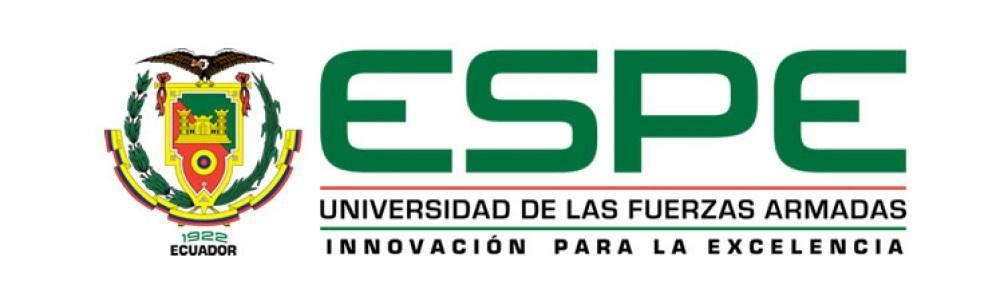 CONTENIDO
INTRODUCCIÓN
OBJETIVOS
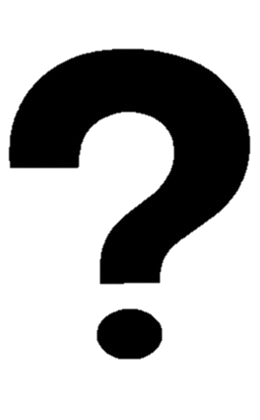 Hipótesis
METODOLOGÍA
Resultados Y discusión
Conclusiones y recomendaciones
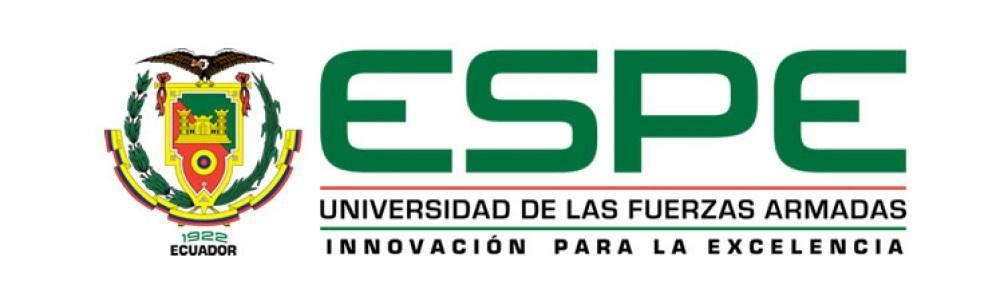 METODOLOGÍA
Esquema de desarrollo
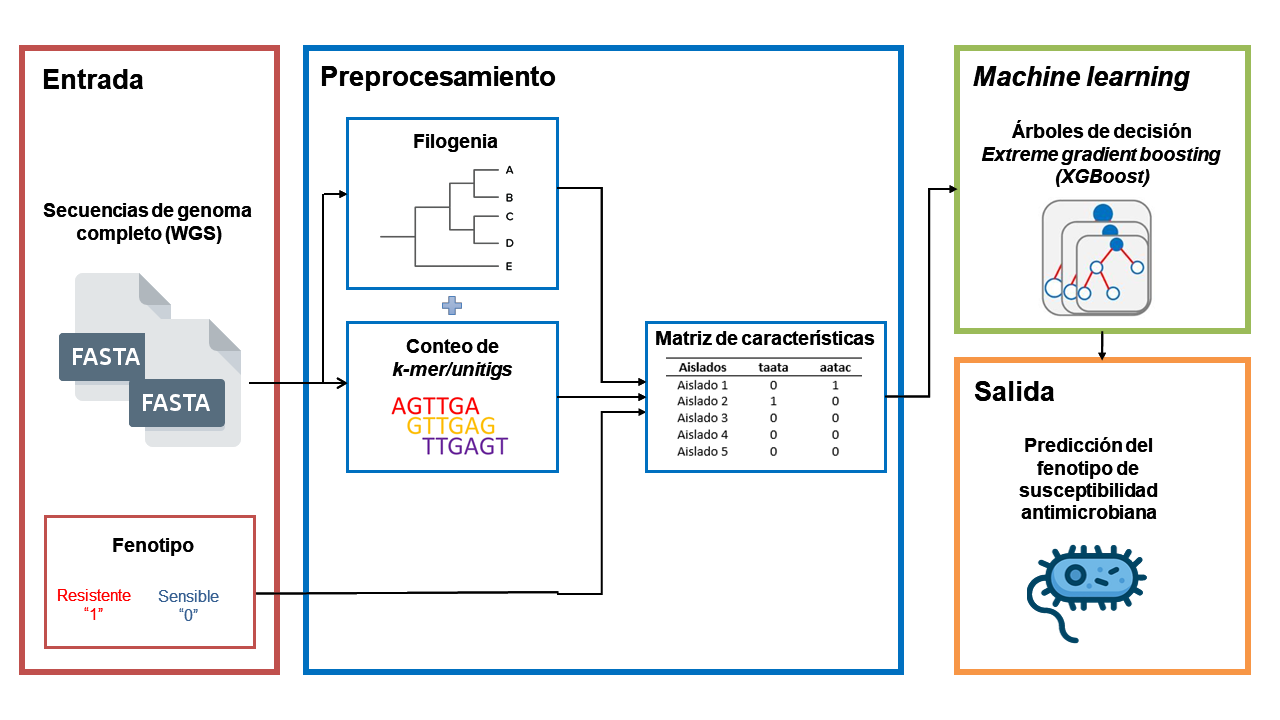 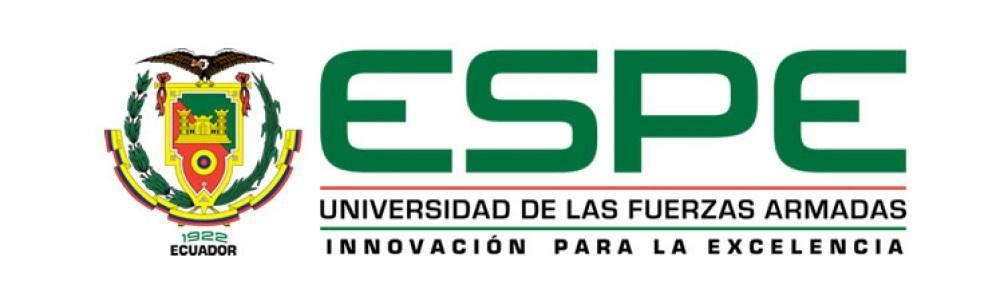 METODOLOGÍA
HARDWARE
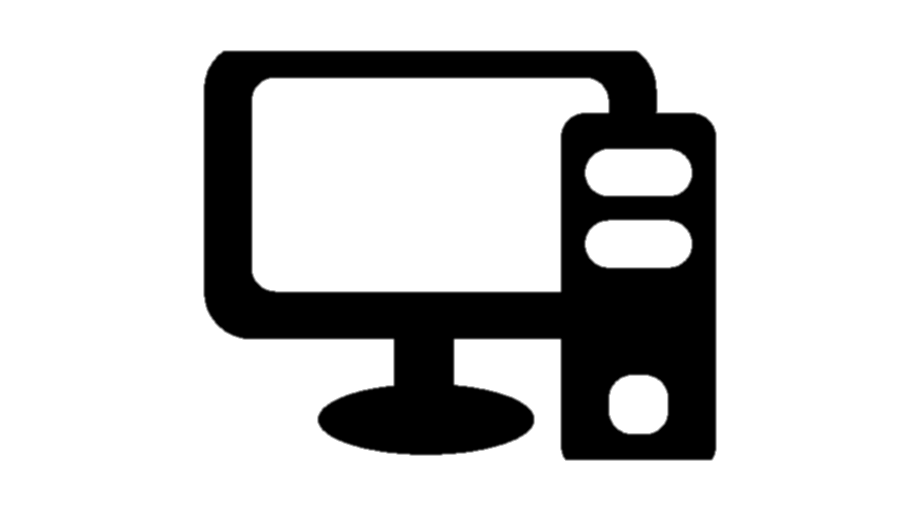 Hardware
Se utilizó una computadora personal 
Memoria RAM de 16 GB
Procesador Intel® Core™ i5 CPU 2.50 GHz con 4 núcleos 
Disco duro de 500 GB
SOFTWARE
Se utilizó el sistema operativo GNU/Linux.
Se realizaron scripts en Perl, C++ y Python el preprocesamiento y entrenamiento del modelo.
Todos los análisis estadísticos se realizaron con R Studio.
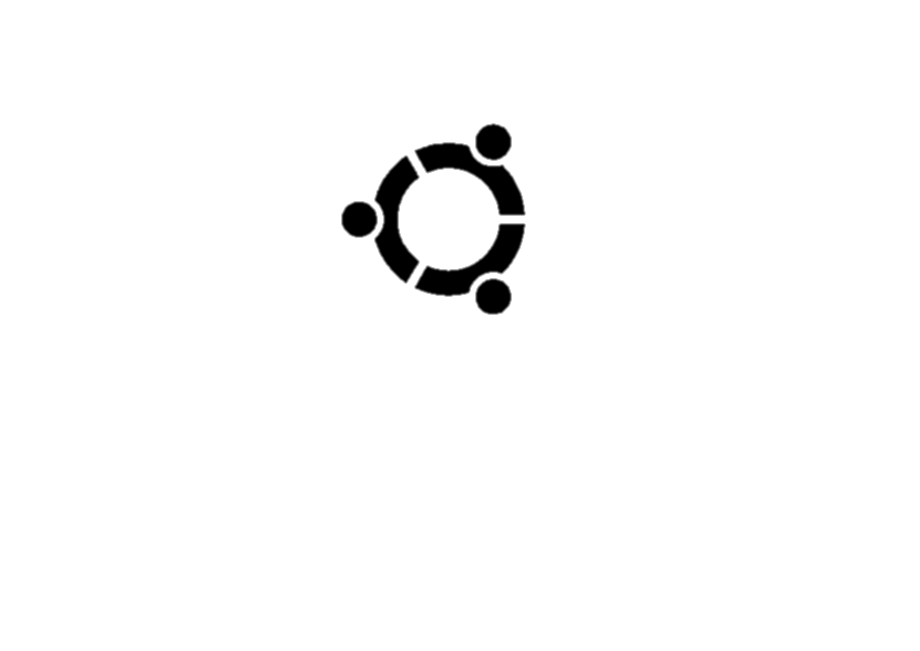 Software
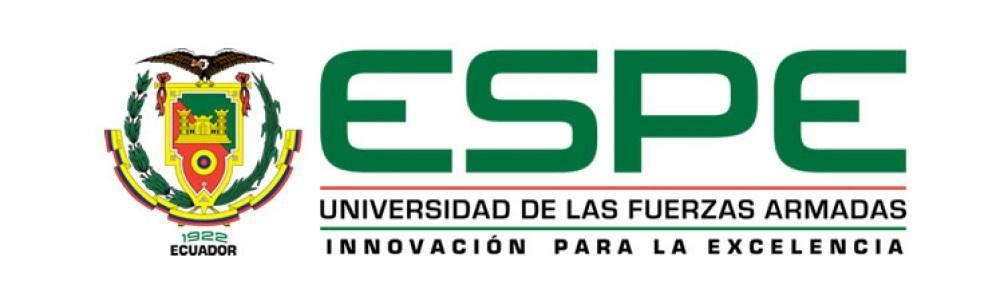 METODOLOGÍA
Set de datos
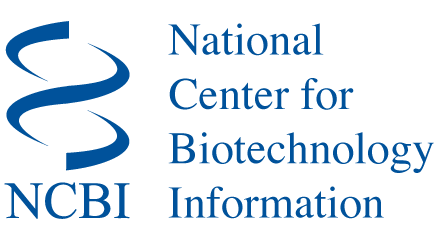 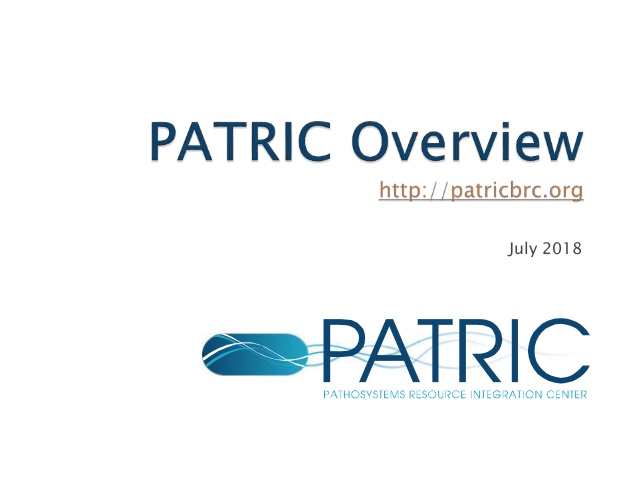 Tabla 1. Parámetros de búsqueda de genoma de K. pneumoniae en PATRIC.
Antibióticos seleccionados
Tabla 2. Etiquetas de la variable de salida
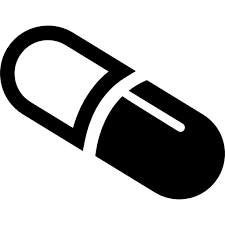 Imipenem
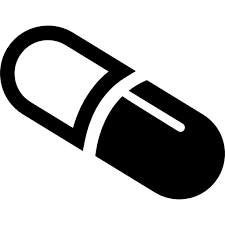 Meropenem
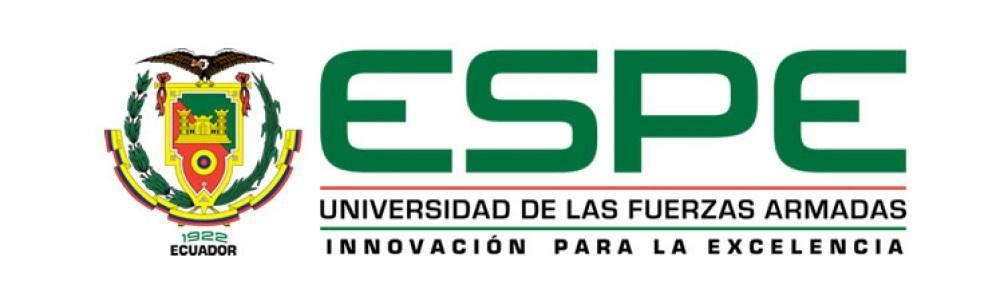 METODOLOGÍA
Preprocesamiento de las secuencias de genoma completo
Tabla 3. Ejemplo de la matriz presencia/ausencia de unitigs el aprendizaje del modelo
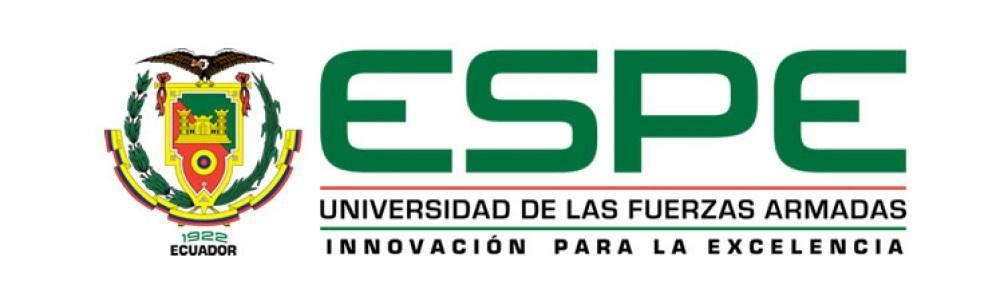 METODOLOGÍA
Preprocesamiento de las secuencias de genoma completo
>seqA_contig1
accggccgagacagcgaaacaagatgccattgtccccggcctcctgctcc
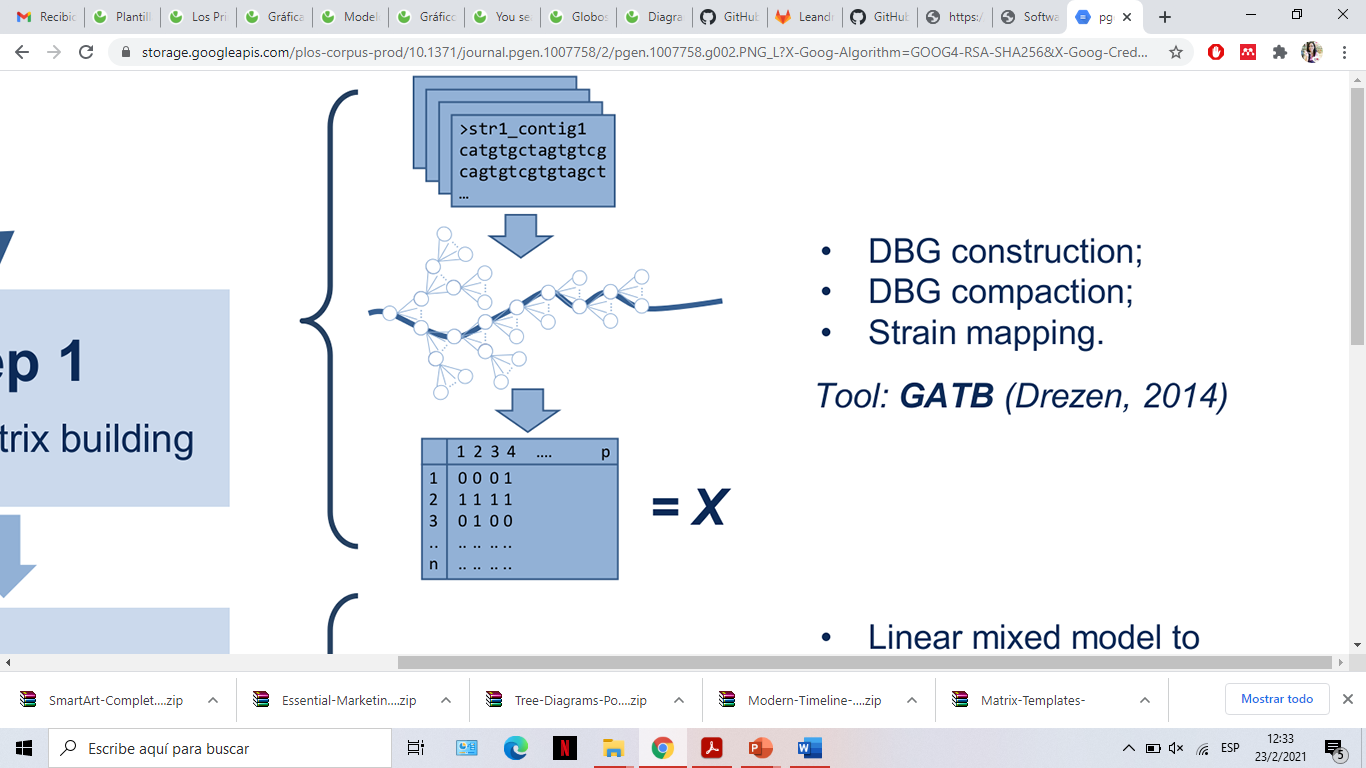 Unitig-counter
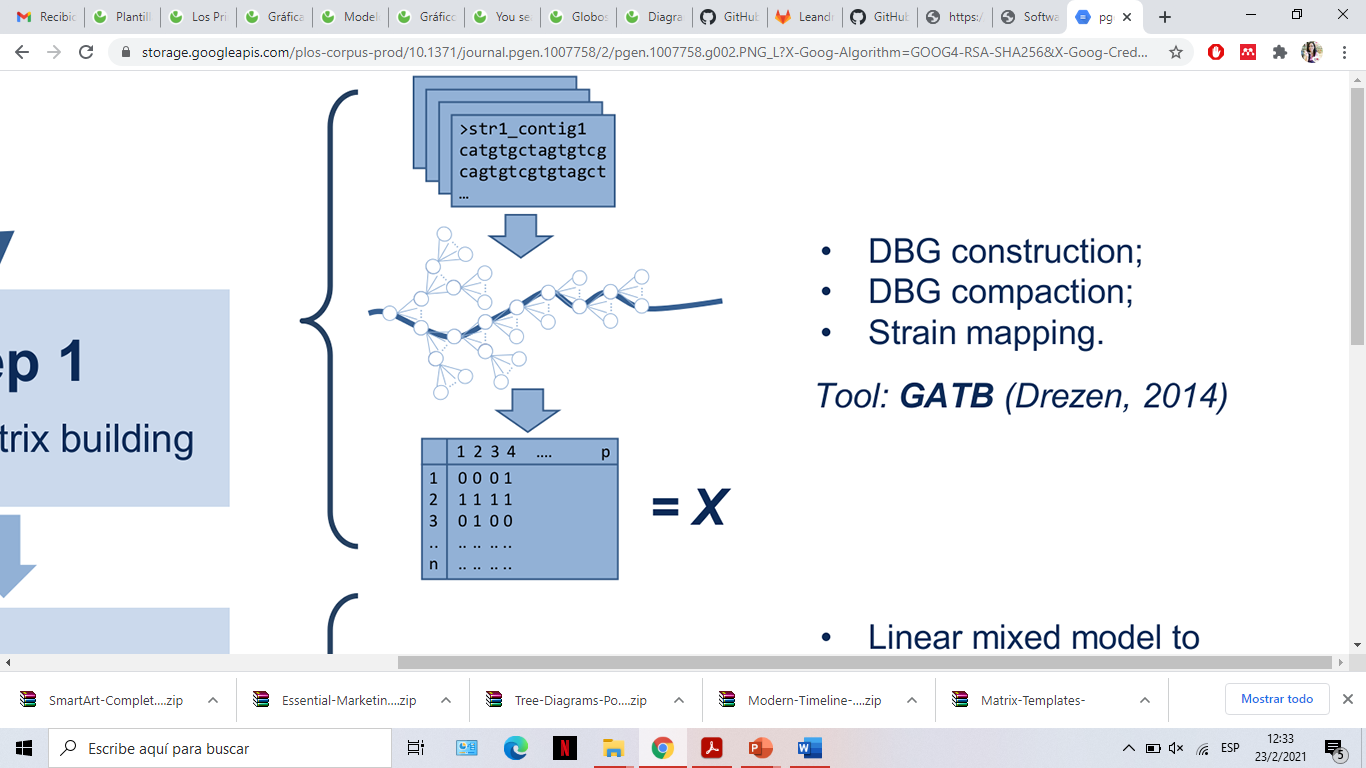 Conteo de unitigs a lo 
largo del genoma
Secuencias en formato
“fna” o “FASTA”
Construcción y compactación
DBG (k=31)
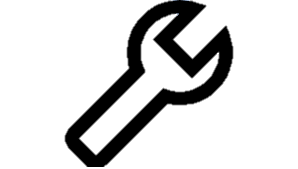 Figura 13. Obtención y conteo de unitigs por medio de unitg-counter (Jaillard et al., 2018).
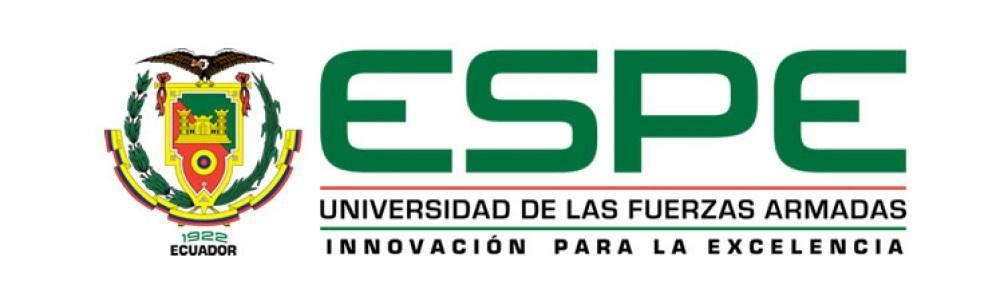 METODOLOGÍA
Preprocesamiento de las secuencias de genoma completo
1.	Anotación de genomas
2. 	Obtención pangenoma
Prokka
3.	Construcción del árbol
Sitio de unión al ribosoma
>seqA_contig1
accggccgagacagcgaaacaagatgccattgtccccggcctcctgctcc…
Roary
ARN de transferencia
seqA
seqB
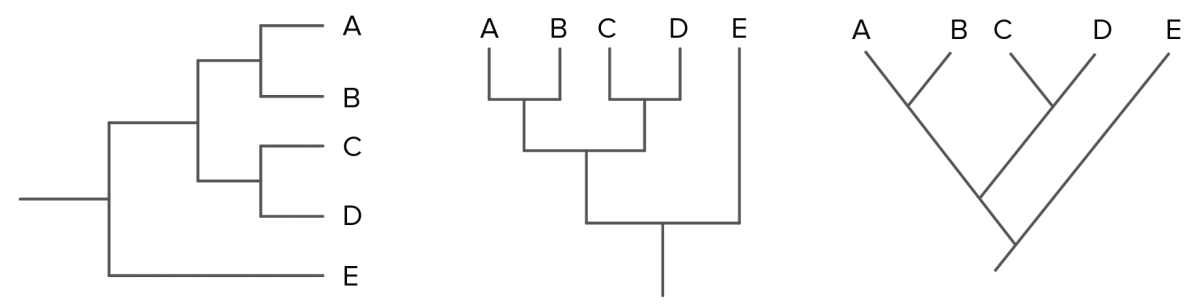 RAxML
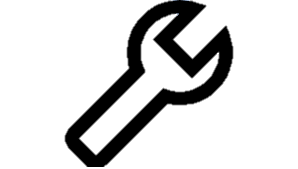 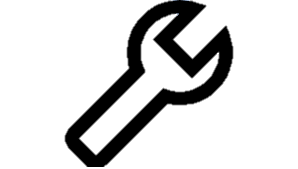 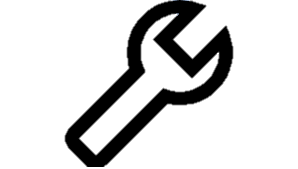 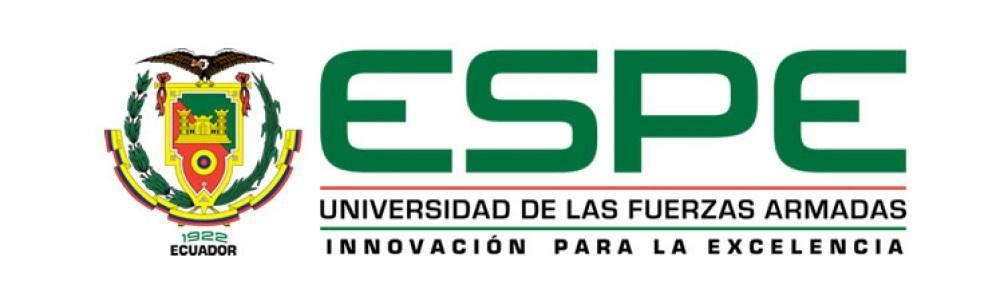 METODOLOGÍA
Preprocesamiento de las secuencias de genoma completo
Pyseer
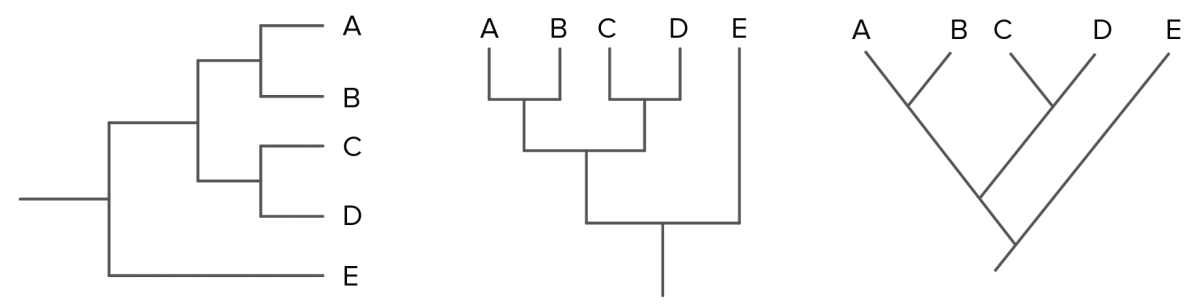 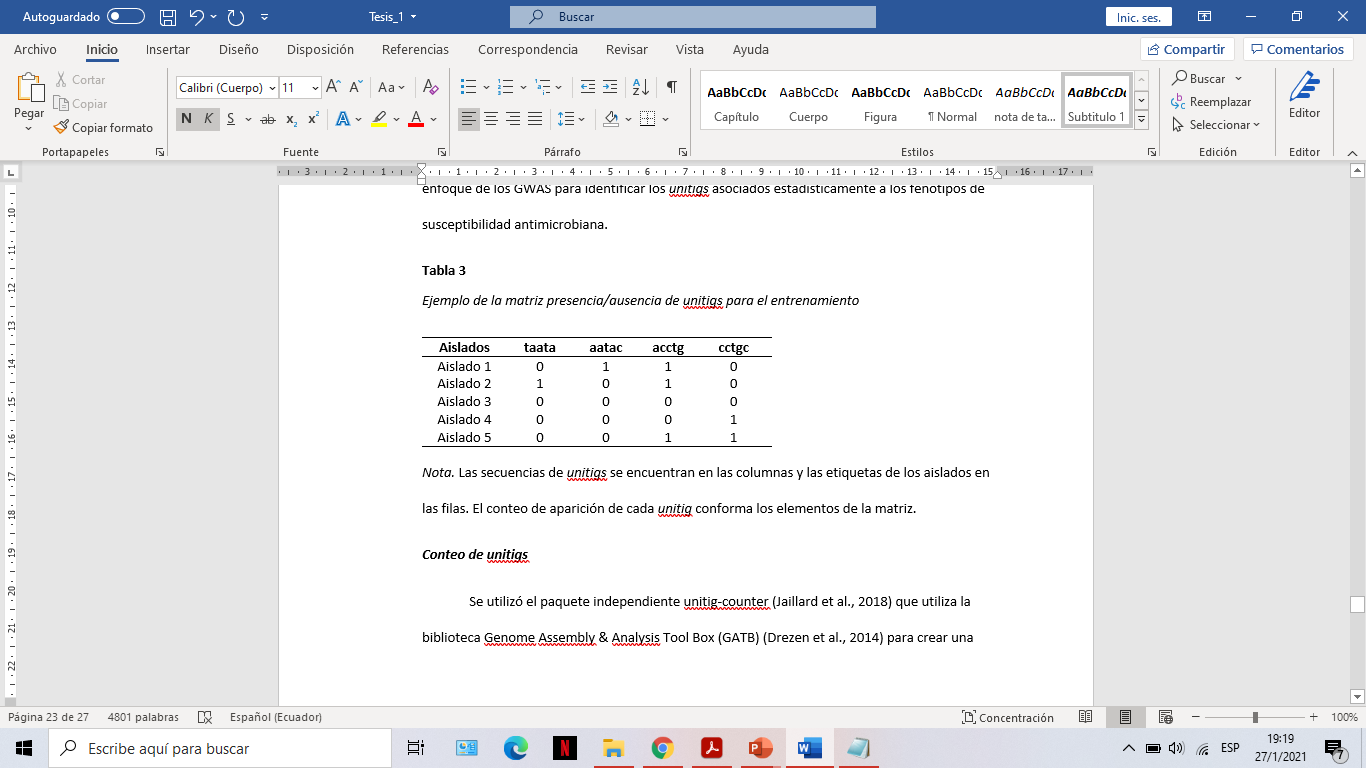 Residual
Coeficiente de parentesco
Fenotipo
Corrección de Bonferroni
>6,78x10-08
Árbol filogenético
Matriz de parentesco 
K
Modelo lineal mixto (LMM)
Matriz de 
características
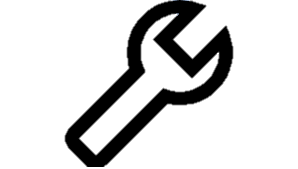 Genotipo
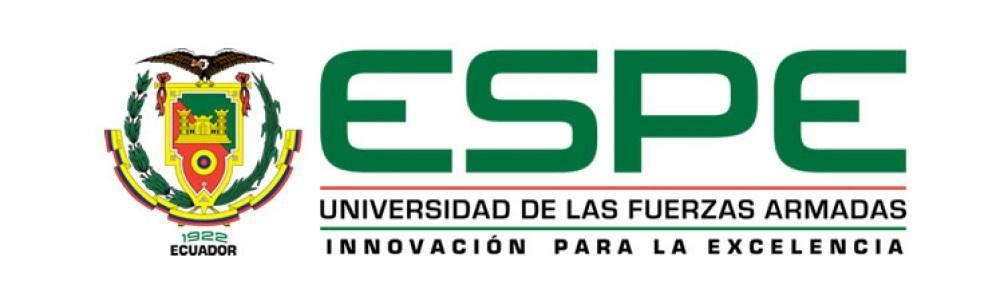 METODOLOGÍA
Entrenamiento y evaluación del modelo
Entrenamiento
80%
Prueba
20%
Figura 14. División del set de datos, 80% entrenamiento, 20% prueba
Tabla 4. Parámetros de entrenamiento fijos y variables
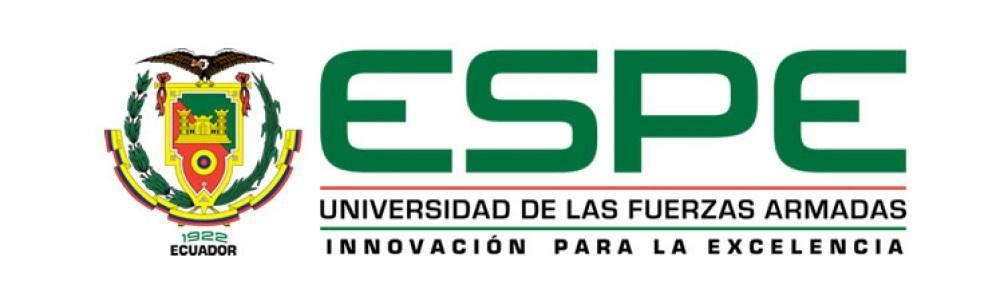 CONTENIDO
INTRODUCCIÓN
OBJETIVOS
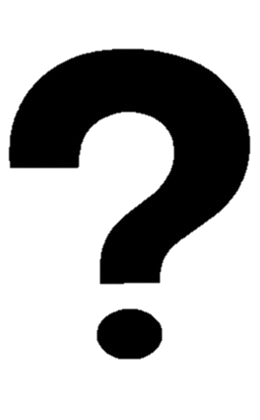 Hipótesis
METODOLOGÍA
Resultados Y discusión
Conclusiones y recomendaciones
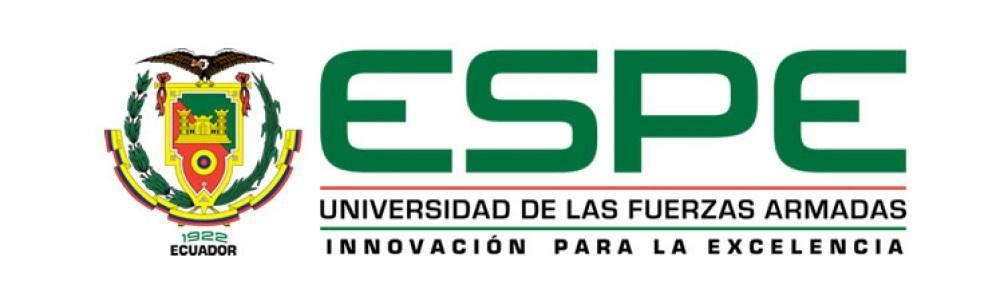 RESULTADOS Y DISCUSIÓN
Set de datos
Figura 15. Porcentaje de aislados de K. pneumoniae susceptibles reportados en el set de datos
Tabla 5. Resumen de fenotipos de susceptibilidad del set de datos.
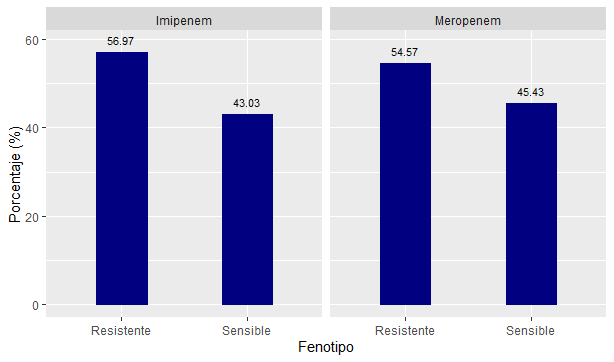 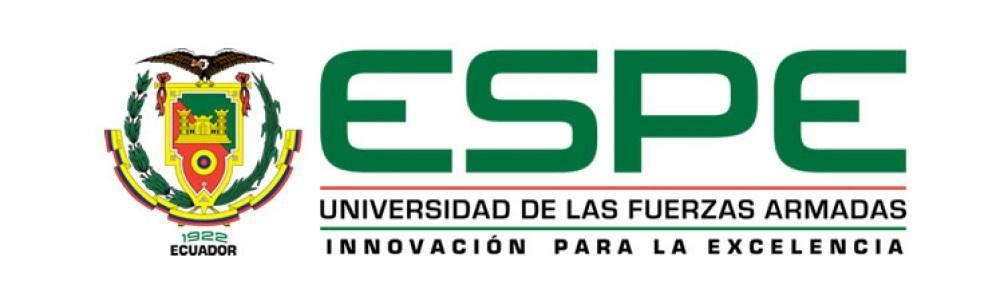 RESULTADOS Y DISCUSIÓN
Preprocesamiento de las secuencias de genoma completo
Figura 16. Gráfico Q-Q del análisis de GWAS entre el los unitigs de K. pneumoniae y el fenotipo de susceptibilidad a imipenem
Figura 17. Gráfico Q-Q del análisis de GWAS entre el los unitigs de K. pneumoniae y el fenotipo de susceptibilidad a meropenem
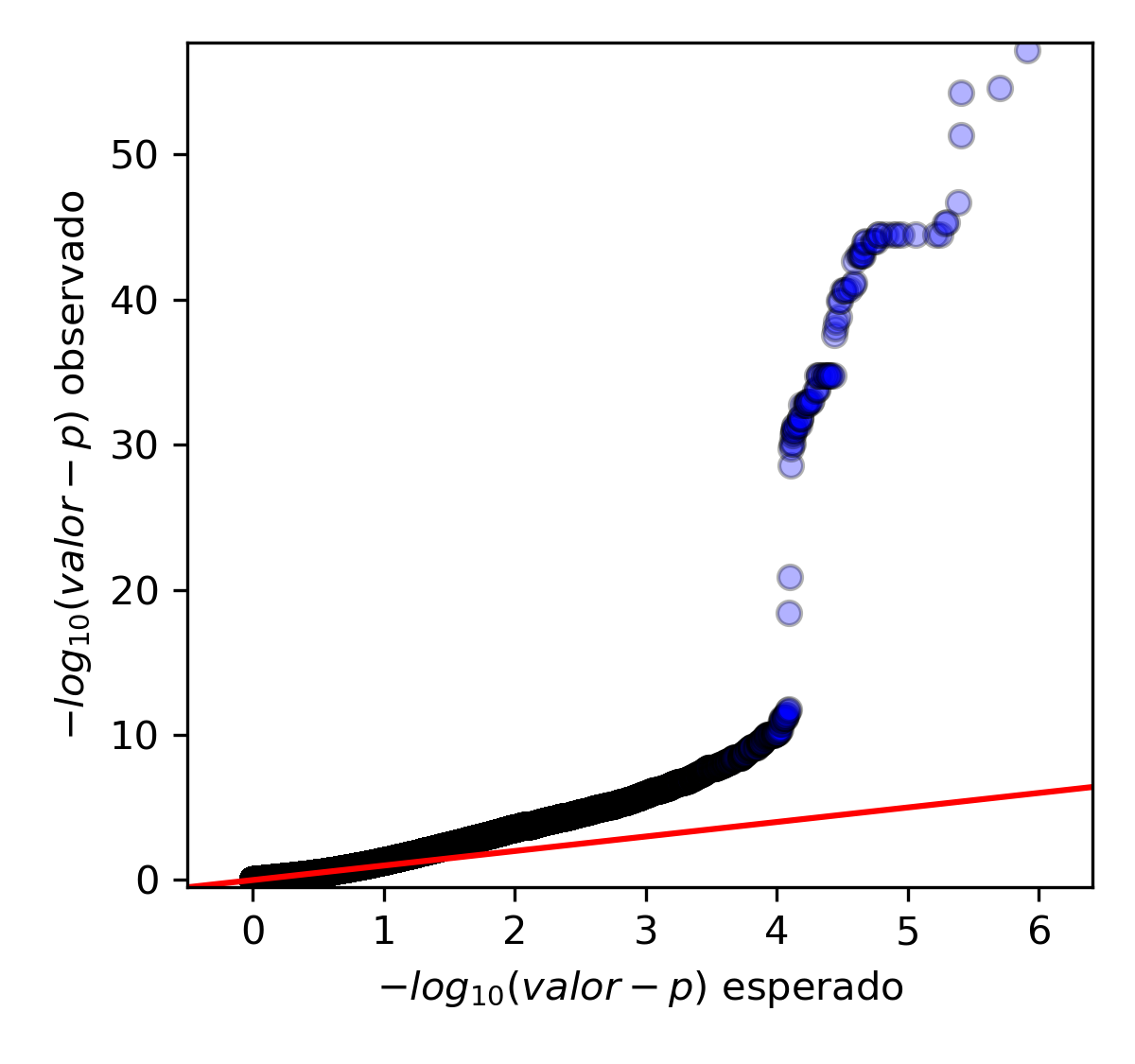 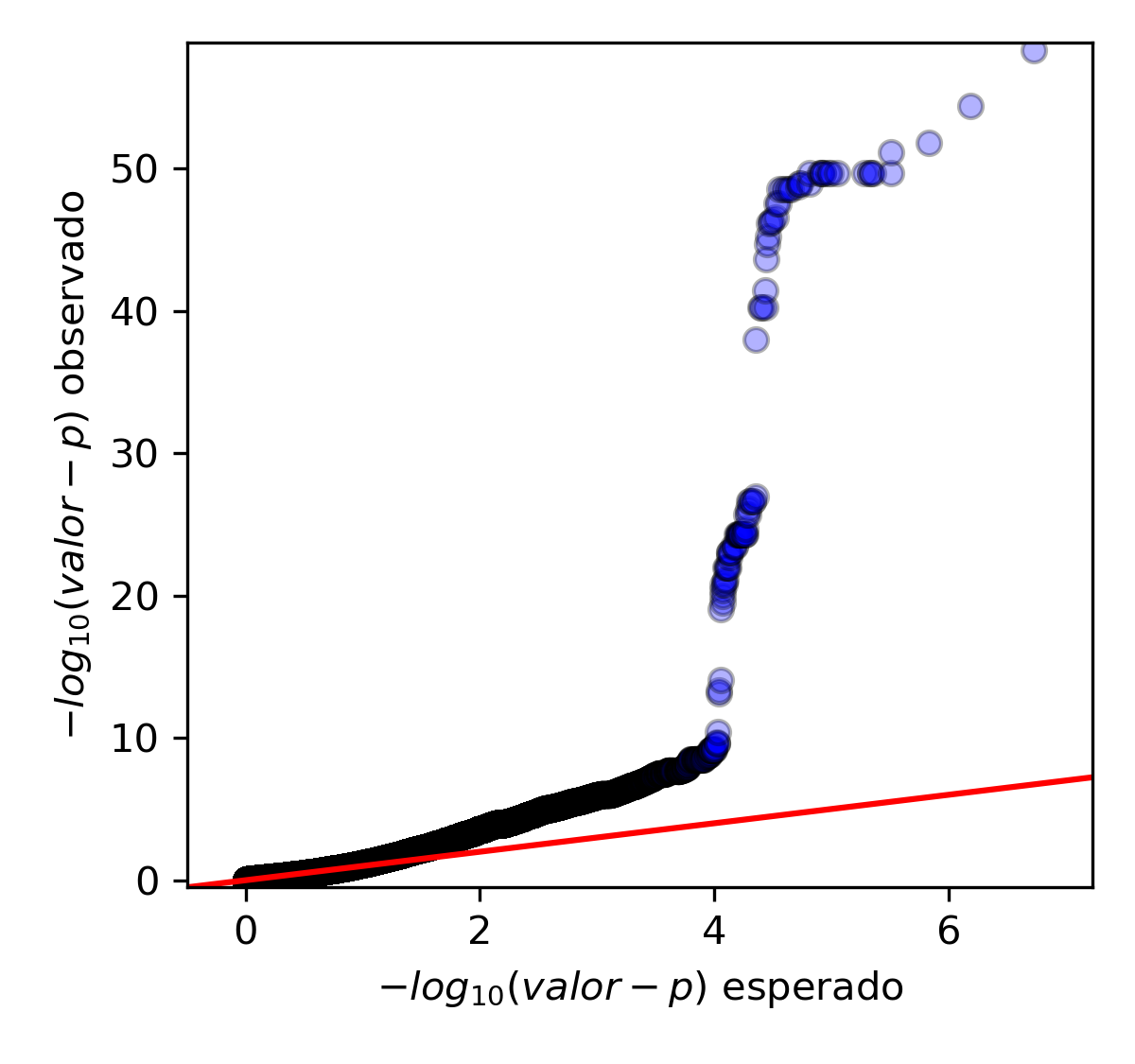 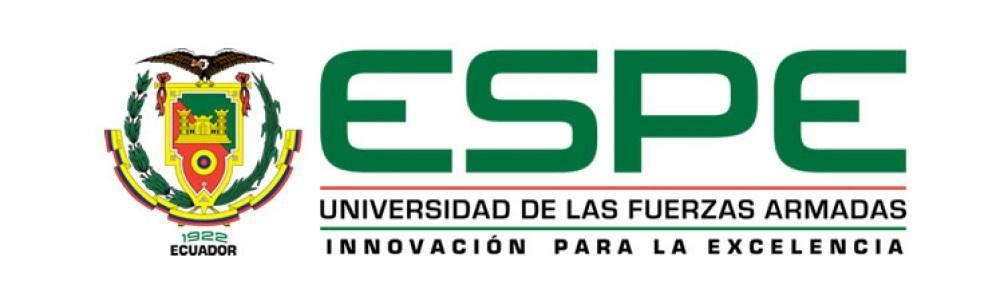 RESULTADOS Y DISCUSIÓN
Modelo de predicción de susceptibilidad a imipenem
Figura 18. Precisión de predicción de fenotipos resistentes y sensibles en los cuatro experimentos
Figura 19. Sensibilidad de predicción de fenotipos resistentes y sensibles en los cuatro experimentos
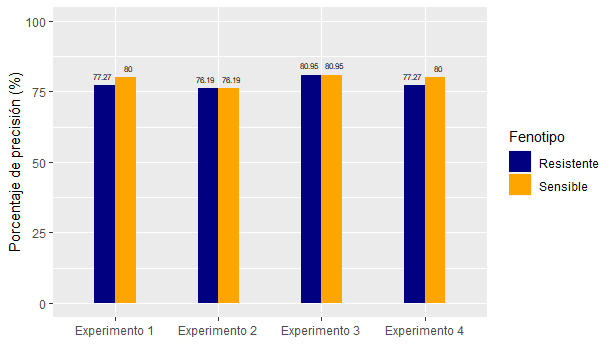 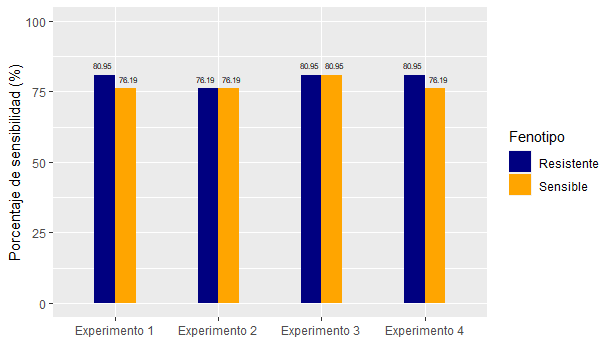 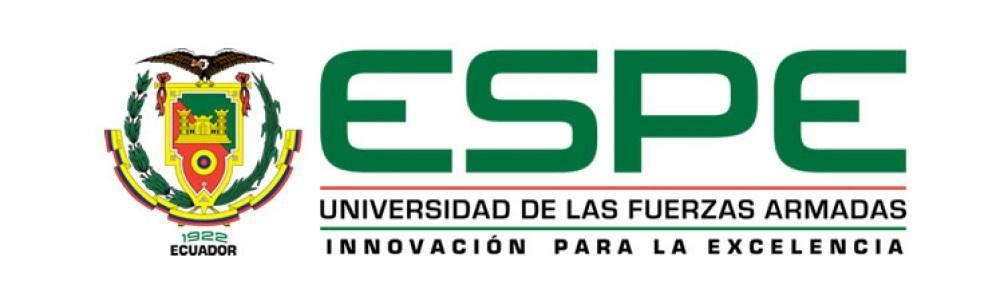 RESULTADOS Y DISCUSIÓN
Modelo de predicción de susceptibilidad a imipenem
Figura 21. Tiempo de entrenamiento de los cuatro experimentos
Figura 20. Curva ROC y AUC de los cuatro experimentos
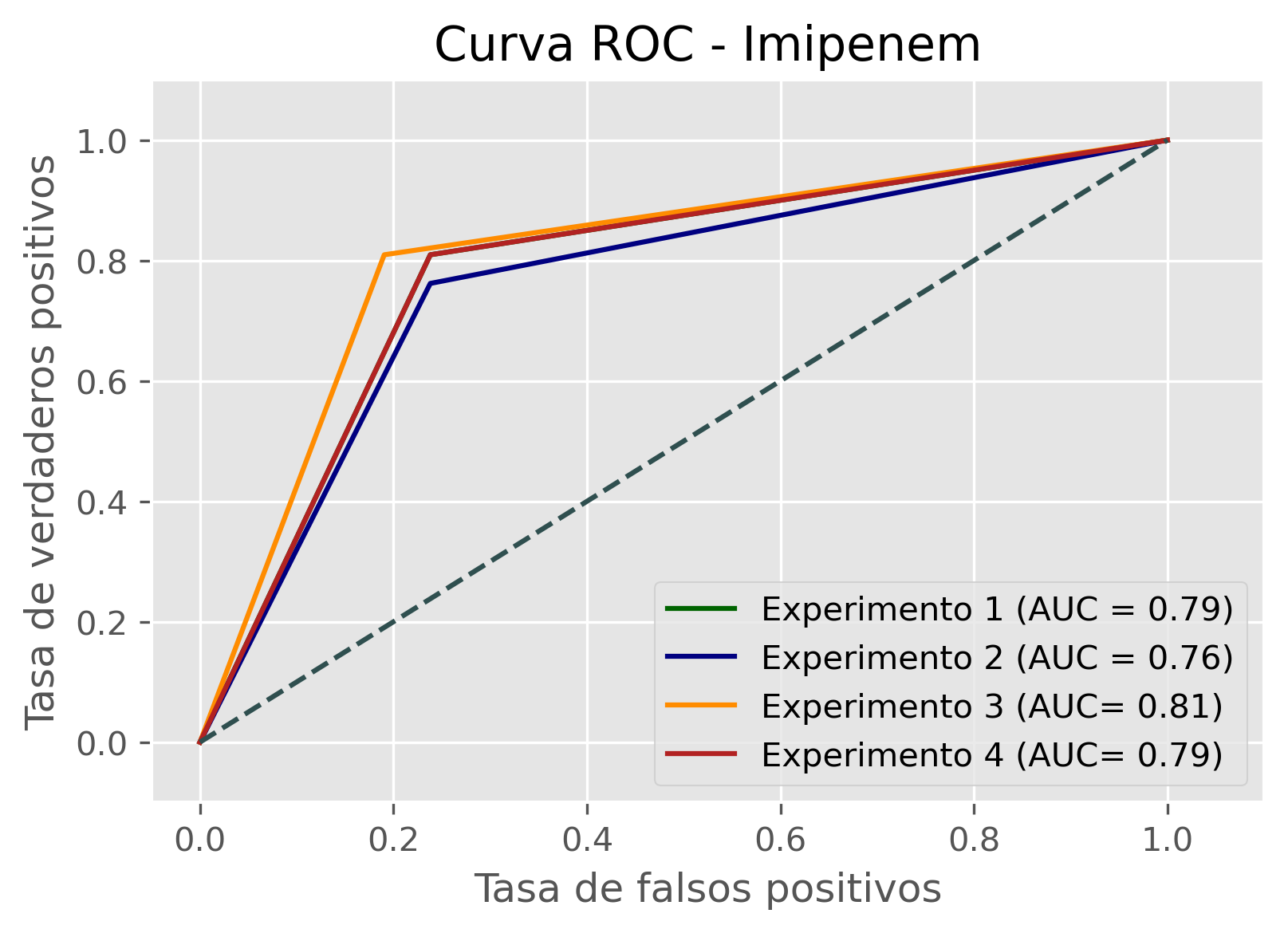 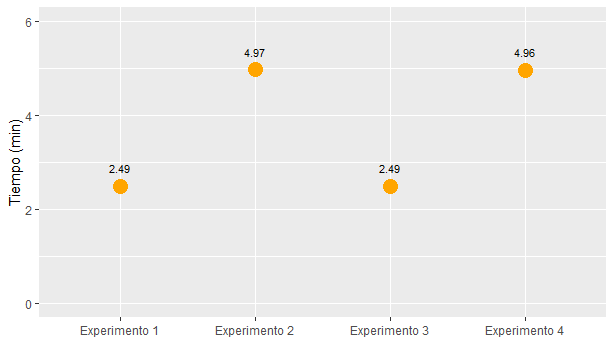 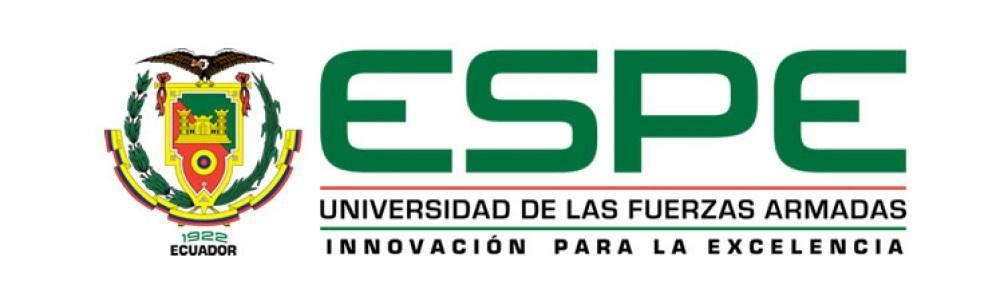 RESULTADOS Y DISCUSIÓN
Modelo de predicción de susceptibilidad a meropenem
Figura 22. Precisión de predicción de fenotipos resistentes y sensibles en los cuatro experimentos
Figura 23. Sensibilidad de predicción de fenotipos resistentes y sensibles en los cuatro experimentos
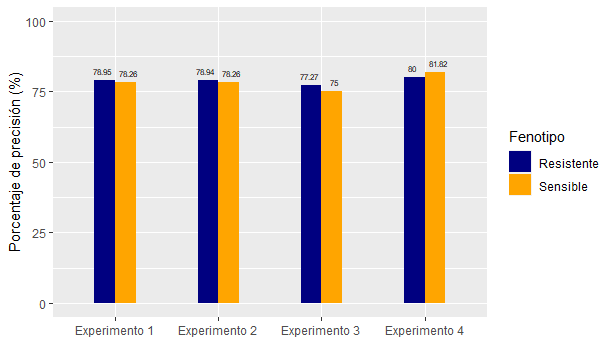 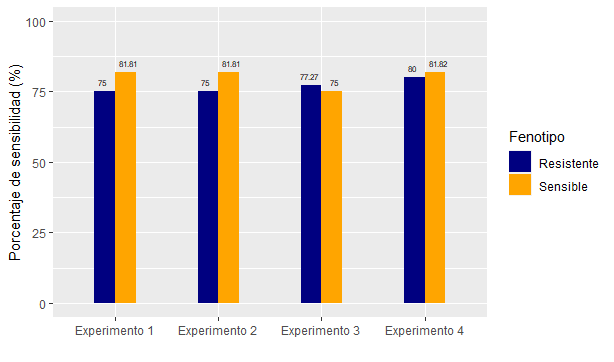 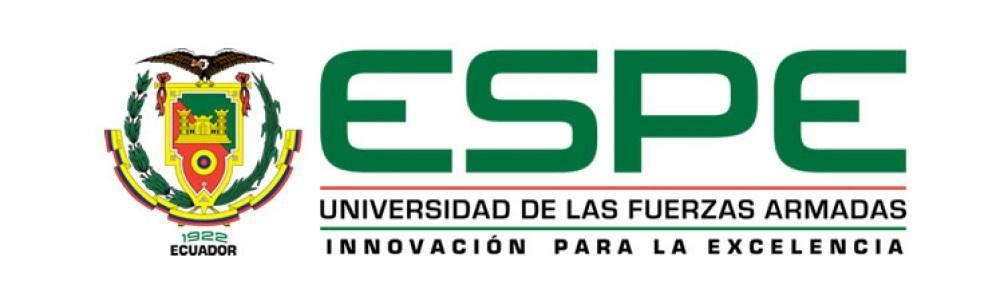 RESULTADOS Y DISCUSIÓN
Modelo de predicción de susceptibilidad a meropenem
Figura 25. Tiempo de entrenamiento de los cuatro experimentos
Figura 24. Curva ROC y AUC de los cuatro experimentos
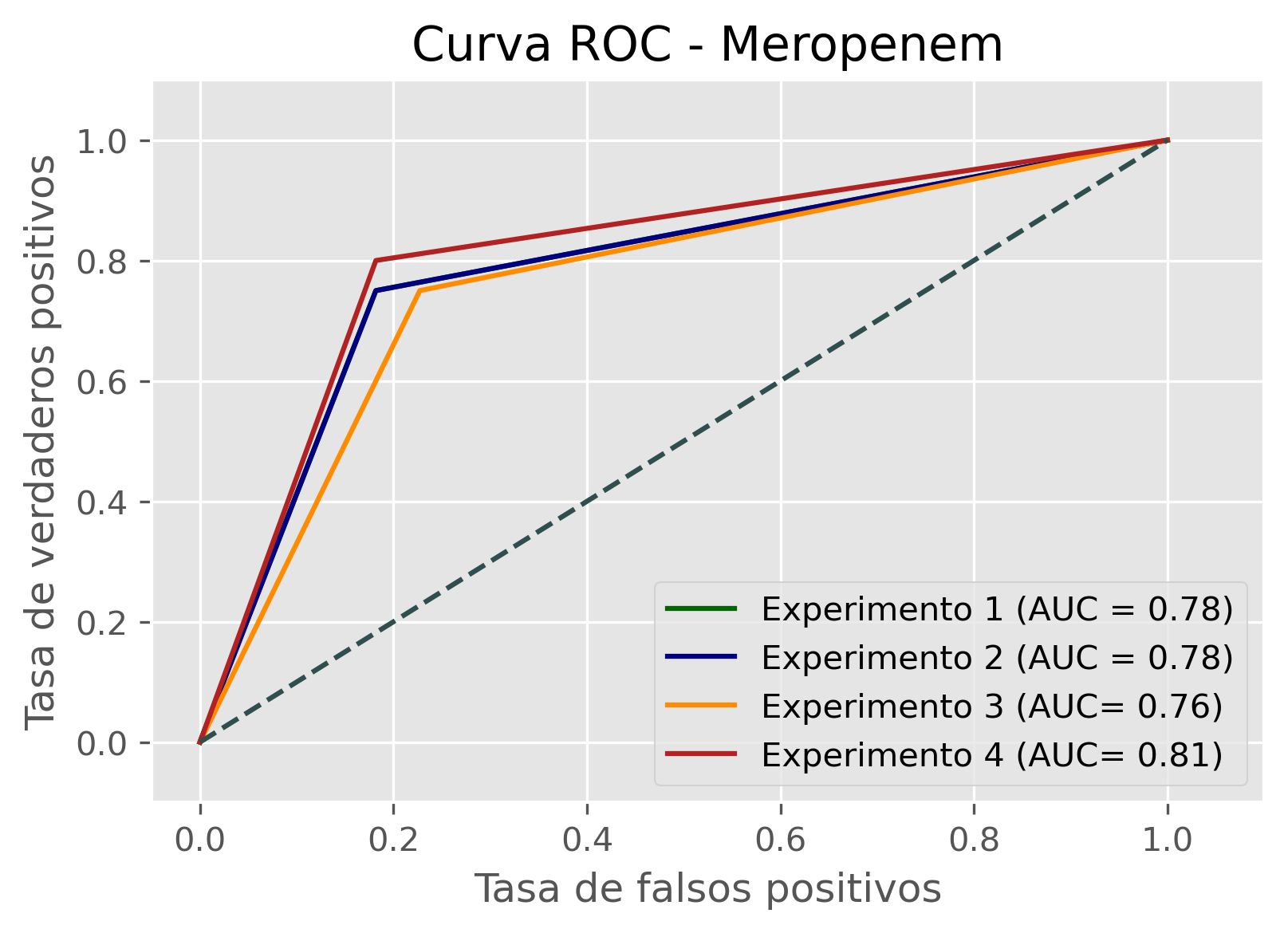 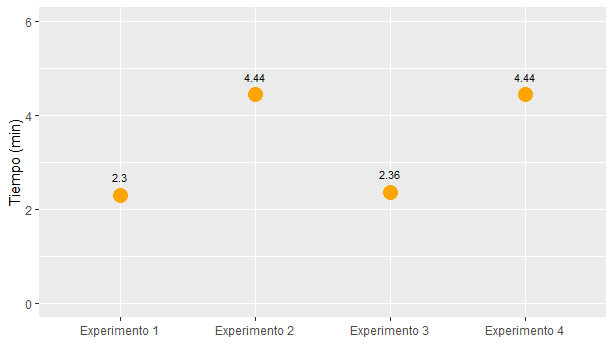 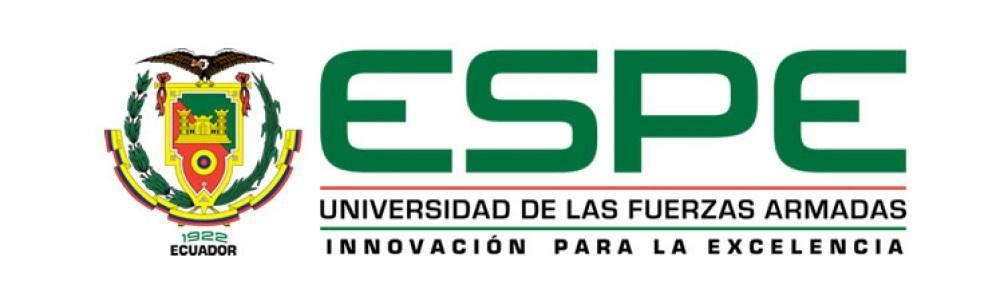 CONTENIDO
INTRODUCCIÓN
OBJETIVOS
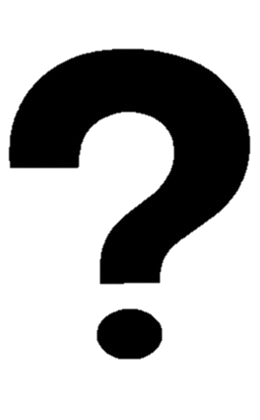 Hipótesis
METODOLOGÍA
Resultados Y discusión
Conclusiones y recomendaciones
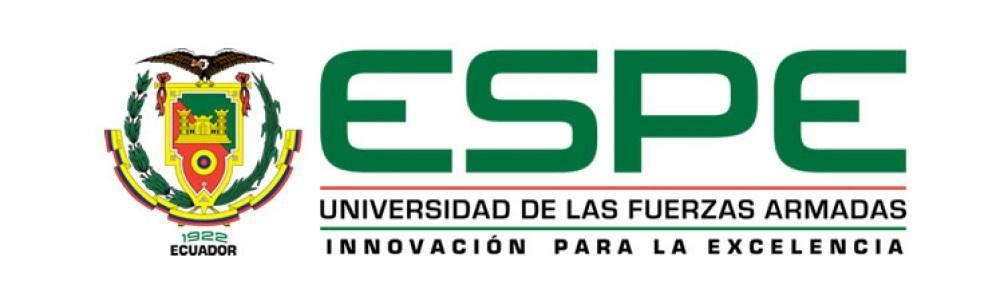 CONCLUSIONES
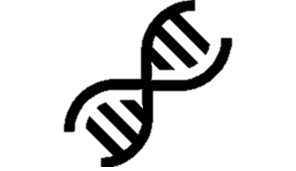 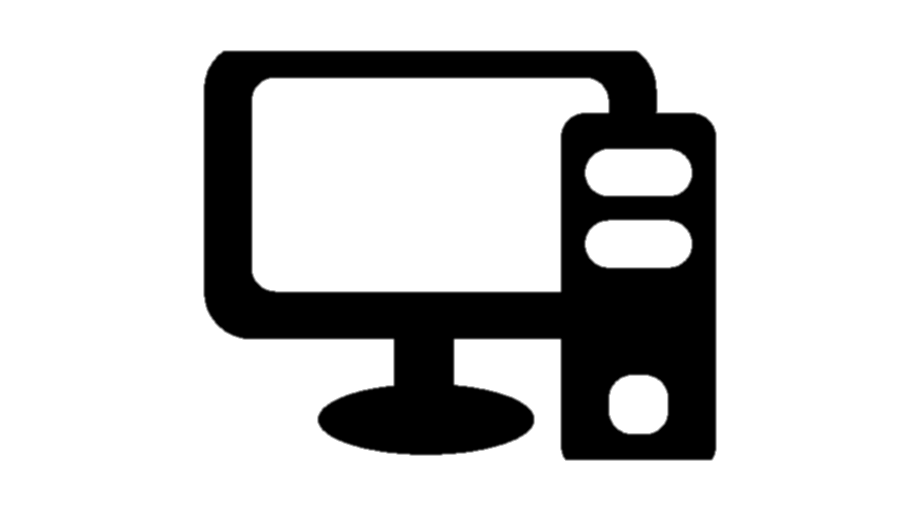 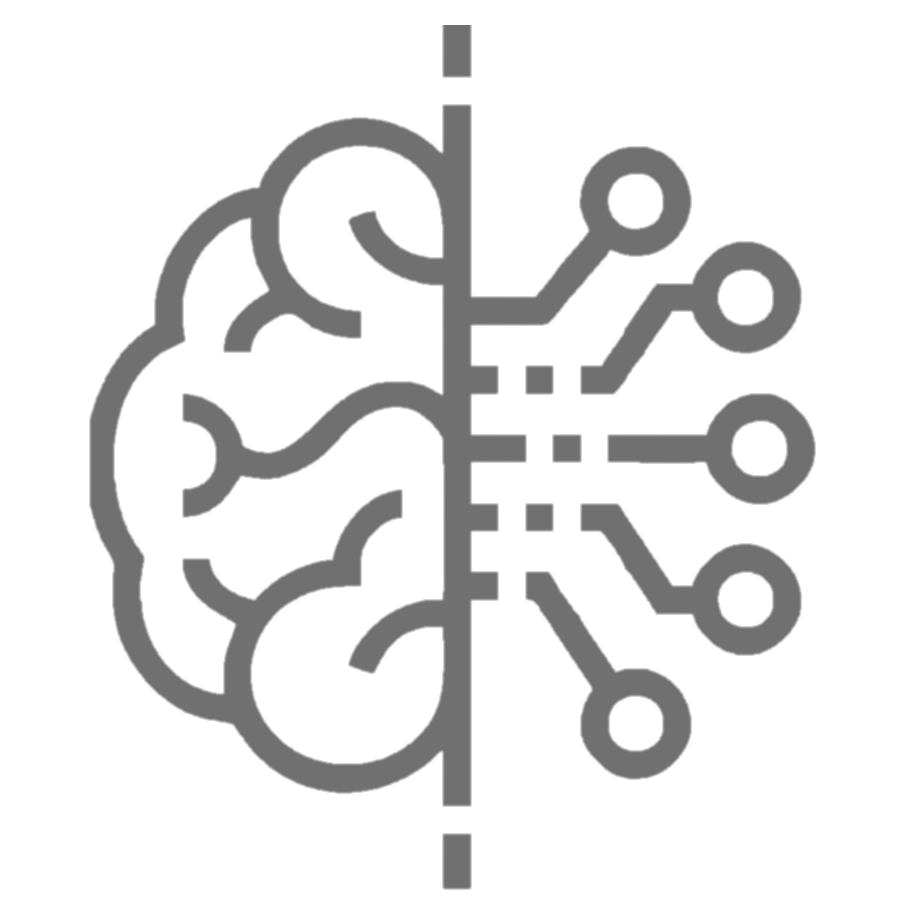 El set de datos se conformó de forma proporcional para evitar el sesgo durante el entrenamiento hacia alguna de las dos clases.
Los GWAS son una herramienta eficiente para el preprocesamiento de secuencias y evitar el sobre ajuste.
Los mejores parámetros de entrenamiento para el modelo de predicción de susceptibilidad a imipenem fueron los expuestos en el experimento 3.
Los mejores parámetros de entrenamiento para el modelo de predicción de susceptibilidad a meropenem fueron los expuestos en el experimento 4.
Ambos modelos fueron entrenados con el algoritmo XGBoost con recursos computacionales estándar alcanzando métricas superiores al 80% y tiempos de entrenamiento menores a los 5 minutos.
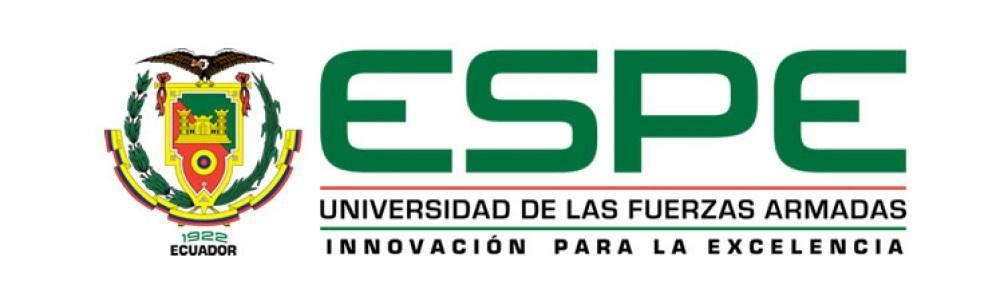 RECOMENDACIONES
Probar diferentes longitudes de k-mers para la obtención y conteo de unitigs de tal forma que se determine la longitud óptima para el análisis
Construir la filogenia es un servidor o RAxML a través del portal web CIPRES Science optimiza tiempo en su elaboración y análisis
Aumentar la cantidad de aislados que formarán el set de datos para obtener un análisis más profundo y mejorar los resultados del modelo
El conteo de unitigs se puede realizar en unitig-caller. Los archivos de salida son más fáciles de interpretar y también se pueden utilizar como entrada en Pyseer
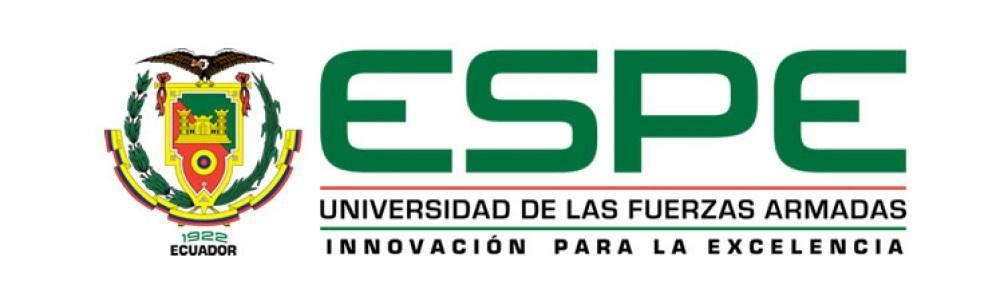 AGRADECIMIENTOS
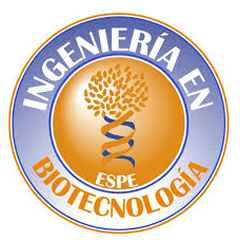 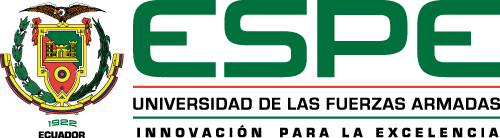 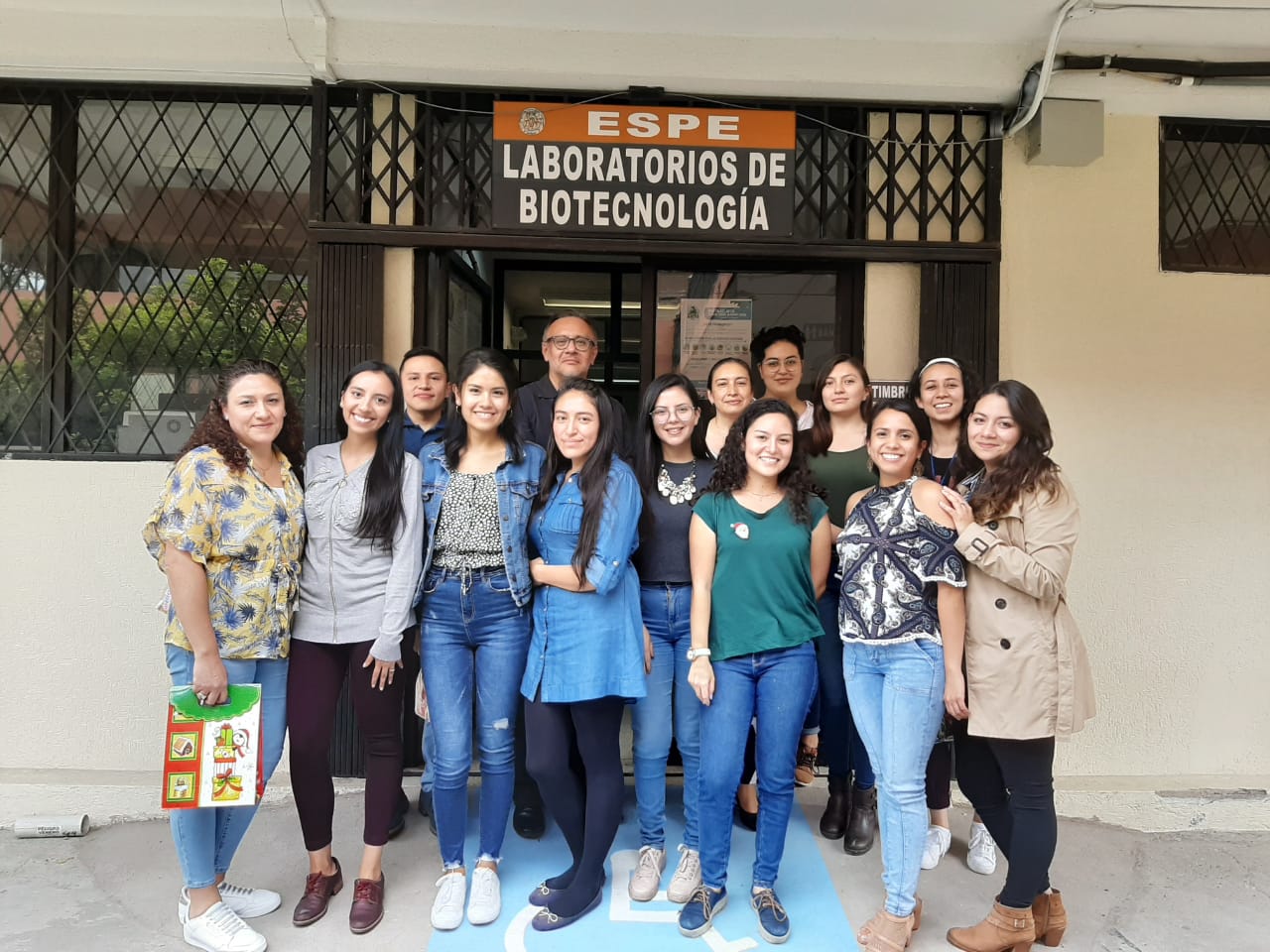 Dr. Marcelo Grijalva
Director del trabajo de titulación
Dra. Sonia Cárdenas
Cotutora del trabajo de titulación
Dr. Francisco Flores
Docente de la Carrera de Biotecnología
Familia y amigos
Dra. Nicole Wheeler
Asesor externo
Ing. Leonardo Tayupanta
Asesor externo
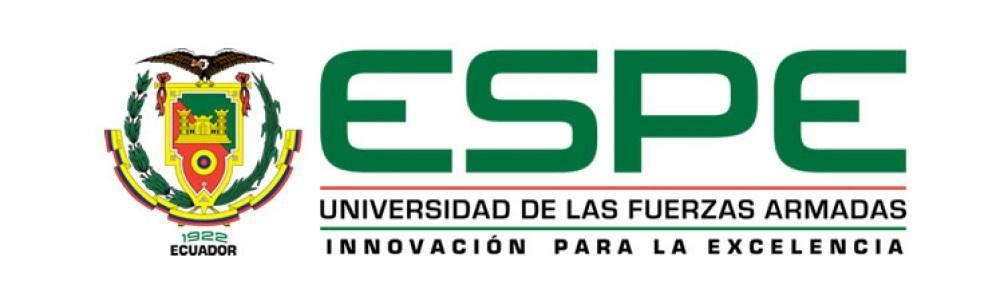 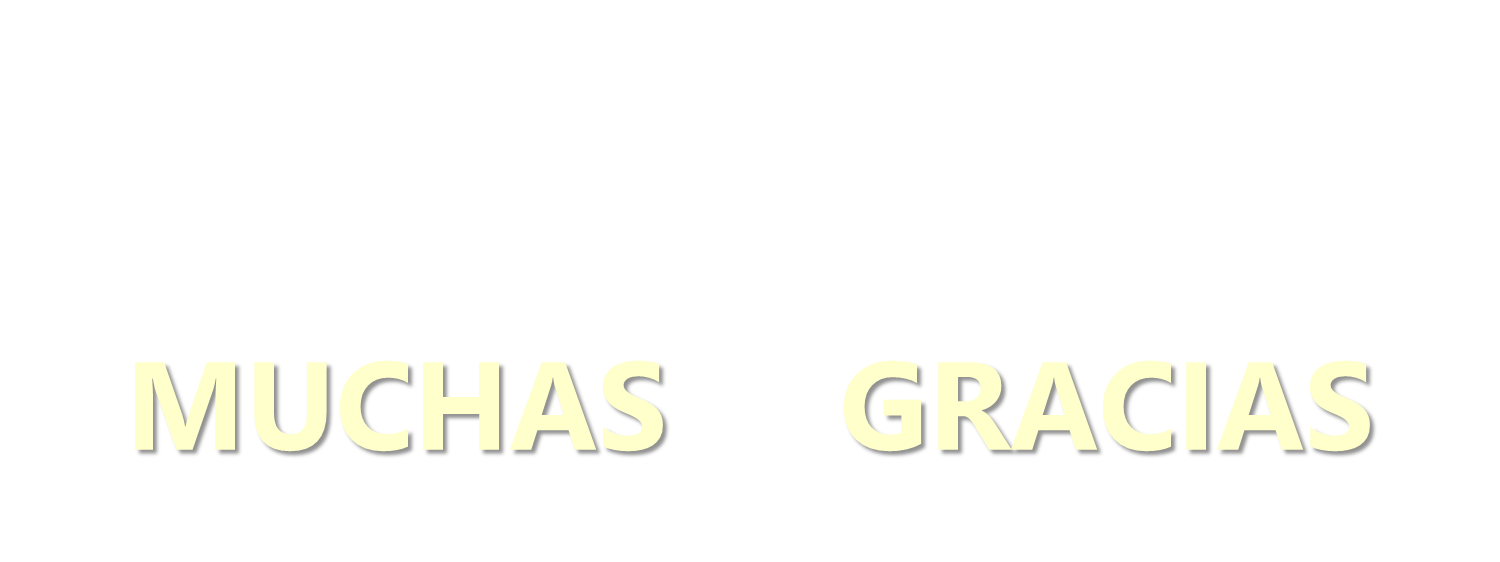 G
M
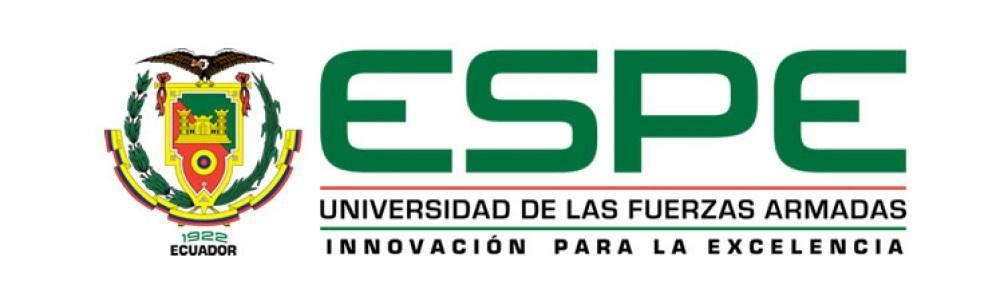